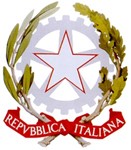 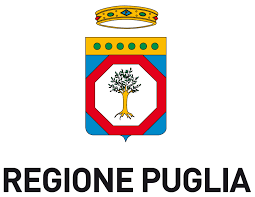 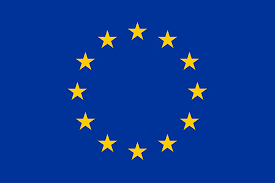 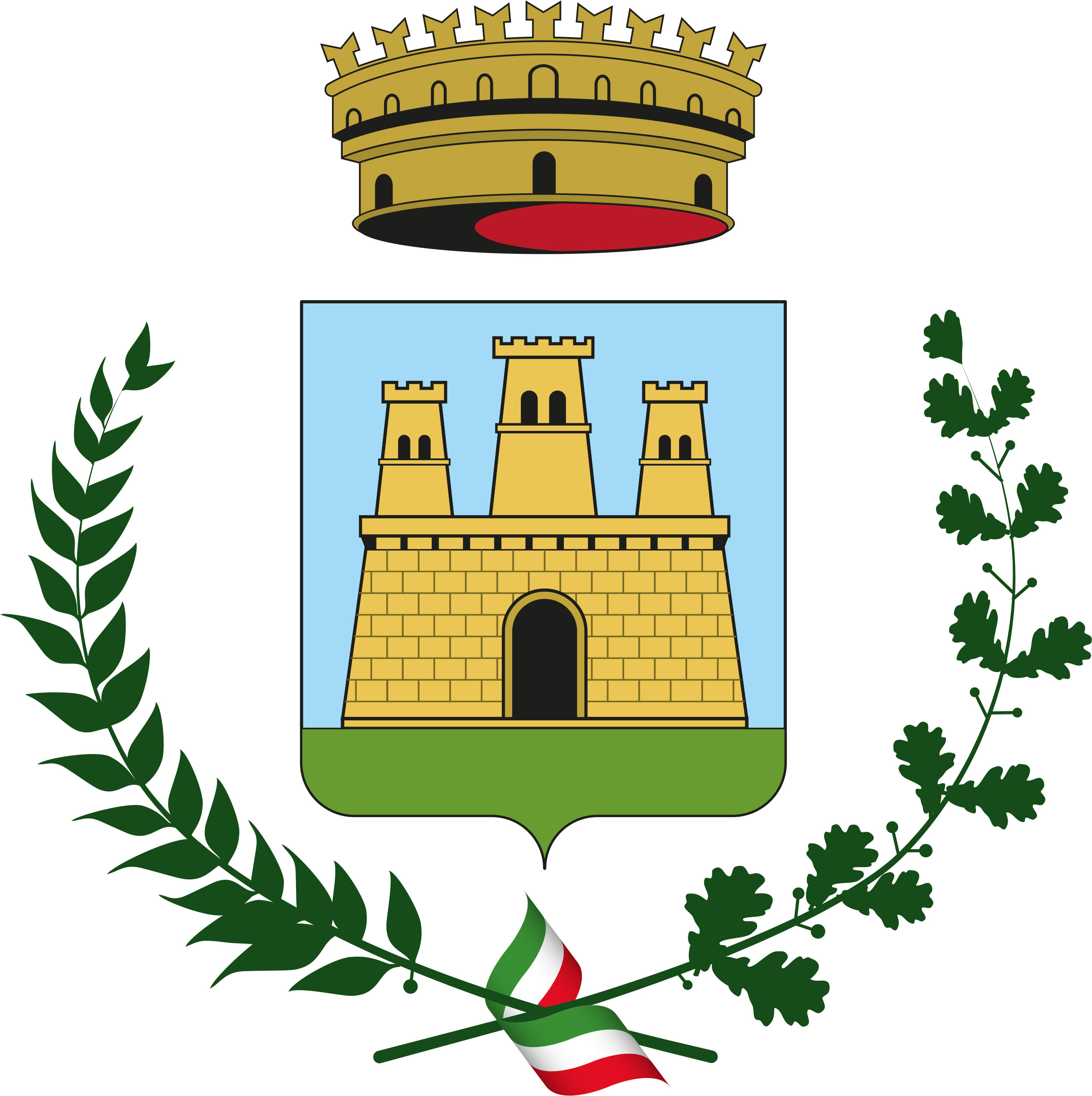 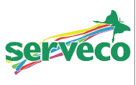 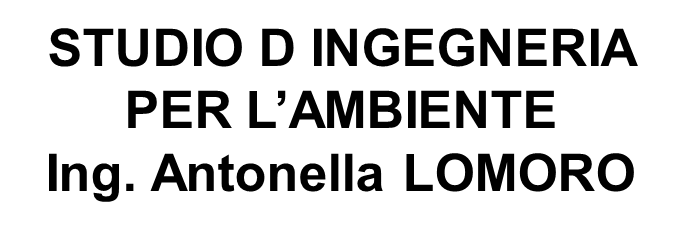 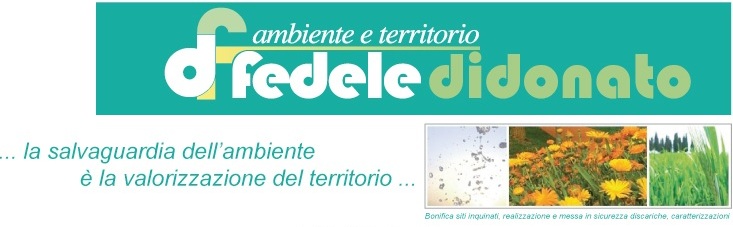 LE OPERE DI RISANAMENTO DEL SITO EX DISCARICA COMUNALE IN LOCALITA’ PESCOROSSOL’intervento di bonifica e messa in sicurezza permanente di un ex discarica di RSUdel Comune di Sannicando di Bari ing. Antonella LomoroDirettore dei lavori e Coordinatore sicurezzaStudio di ingegneria per l'Ambiente (Bari)
Sannicandro di Bari 
5 luglio 2023
L’Area ex Discarica Pescorosso
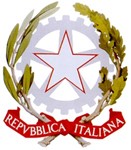 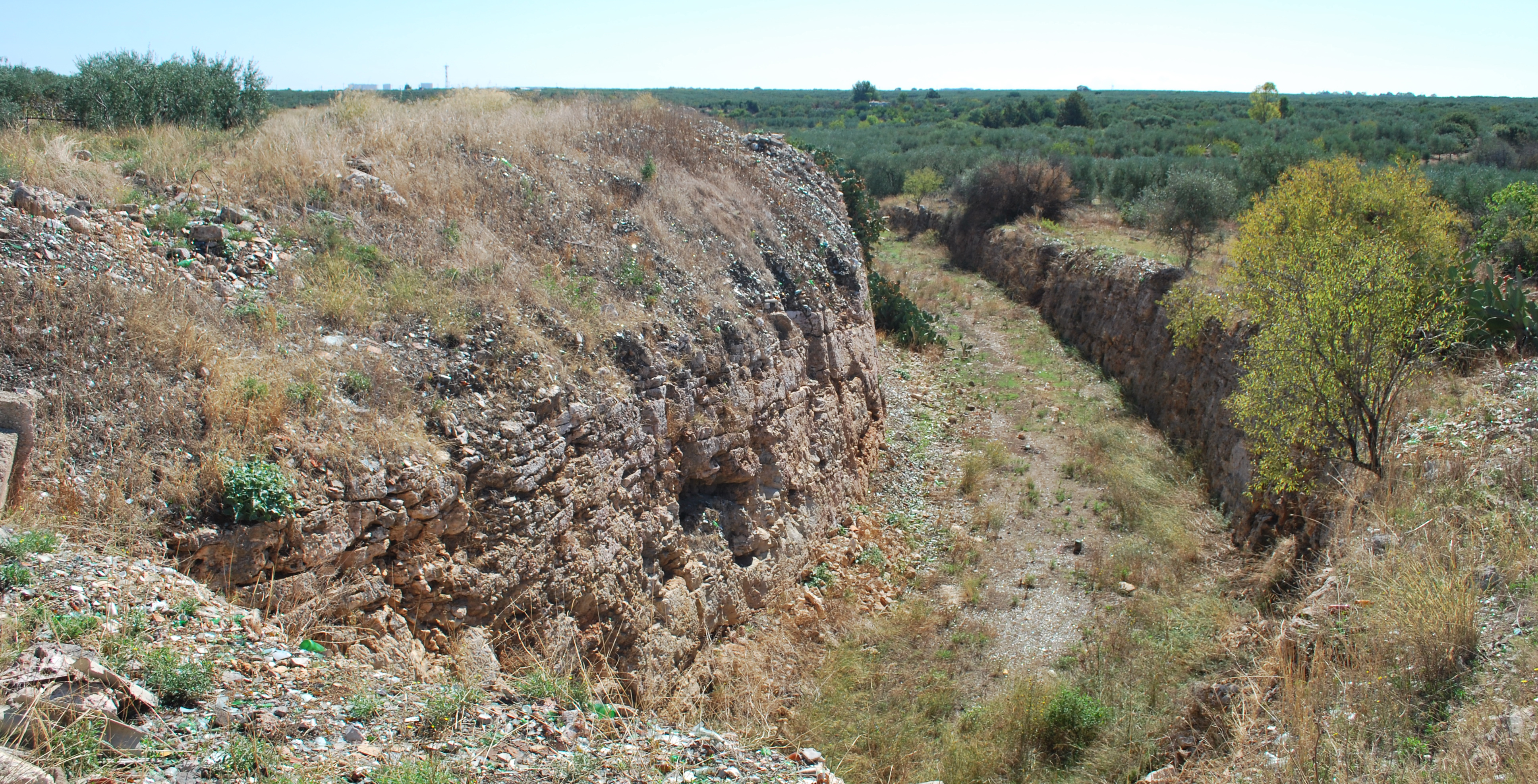 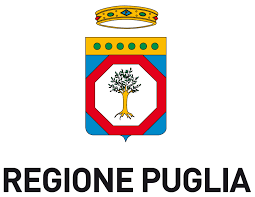 Ex discarica comunale attivata ai sensi dell’art. 12 del D.P.R. 915/82
utilizzata per circa 5 anni, dal 1983 al 1988
Superficie 9.869 mq
17.537,78 mc rifiuti abbancati
Nel 2010 iniziarono le attività di caratterizzazione dell’area
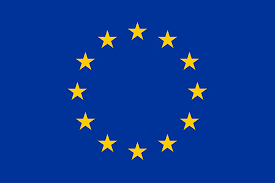 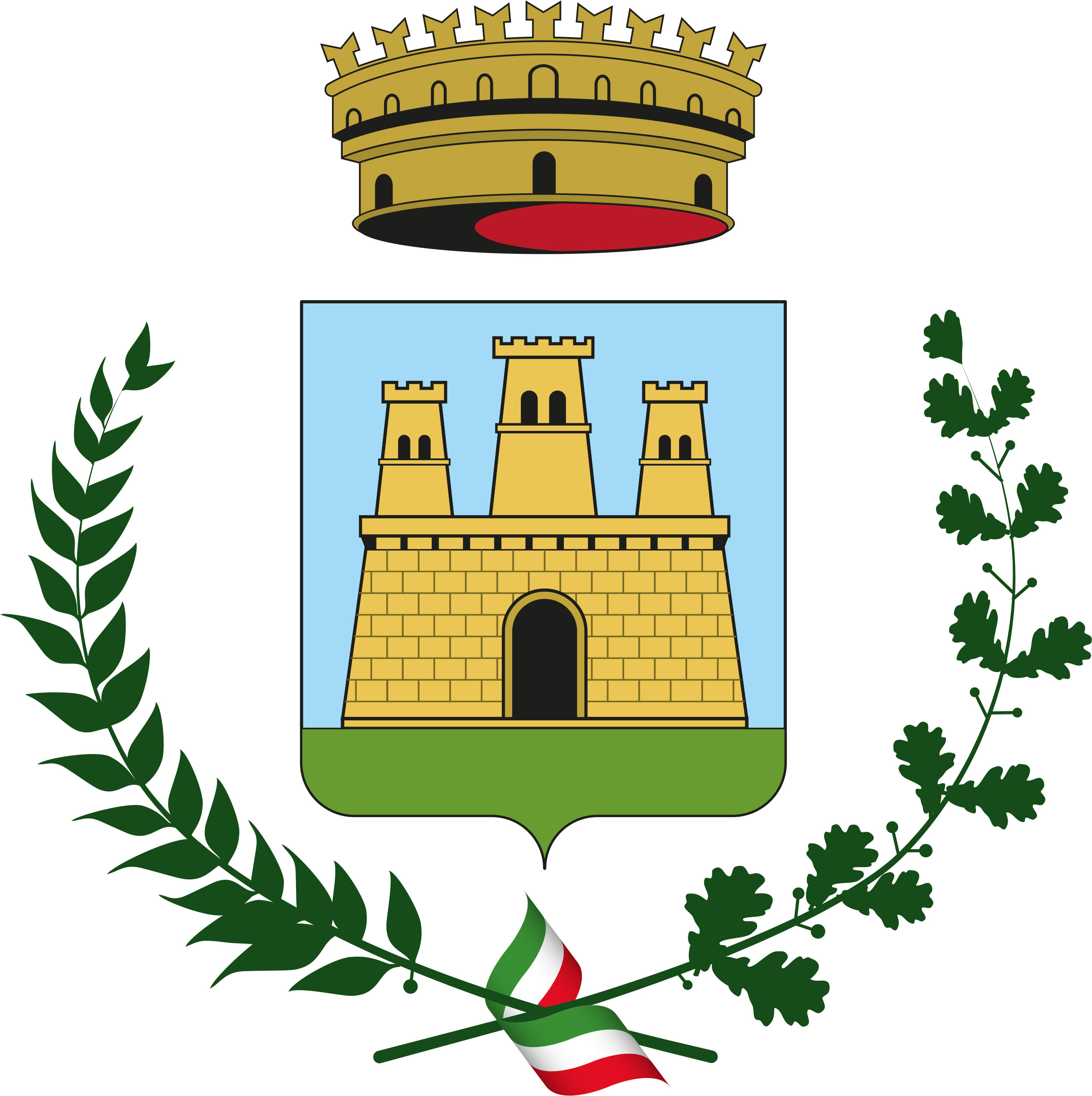 Area oggetto di infrazione comunitaria con Sentenza della C.G.U.E., causa C-196/13, e di recente espunzione dalla procedura di infrazione europea con il contributo della Struttura del Commissario Unico per la realizzazione degli interventi necessari all’adeguamento alla normativa vigente delle discariche abusive presenti sul territorio nazionale.
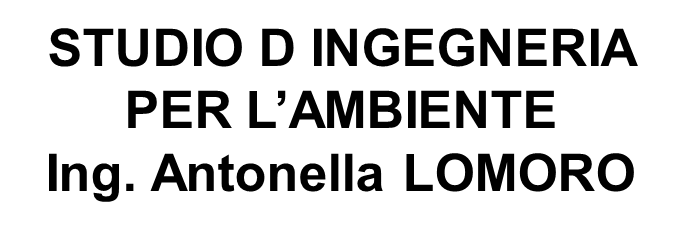 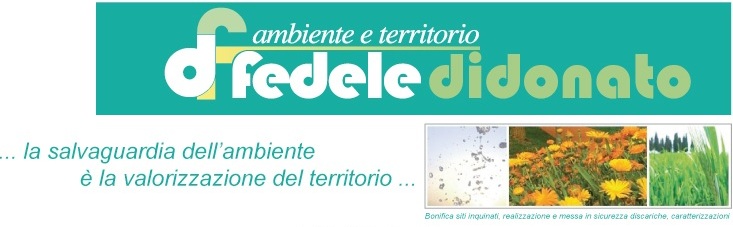 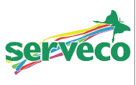 Ing. Antonella Lomoro
Il corpo discarica
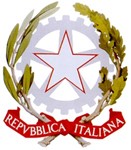 Ottobre 2021
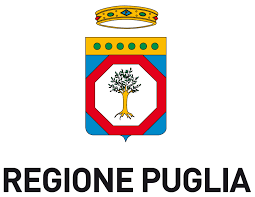 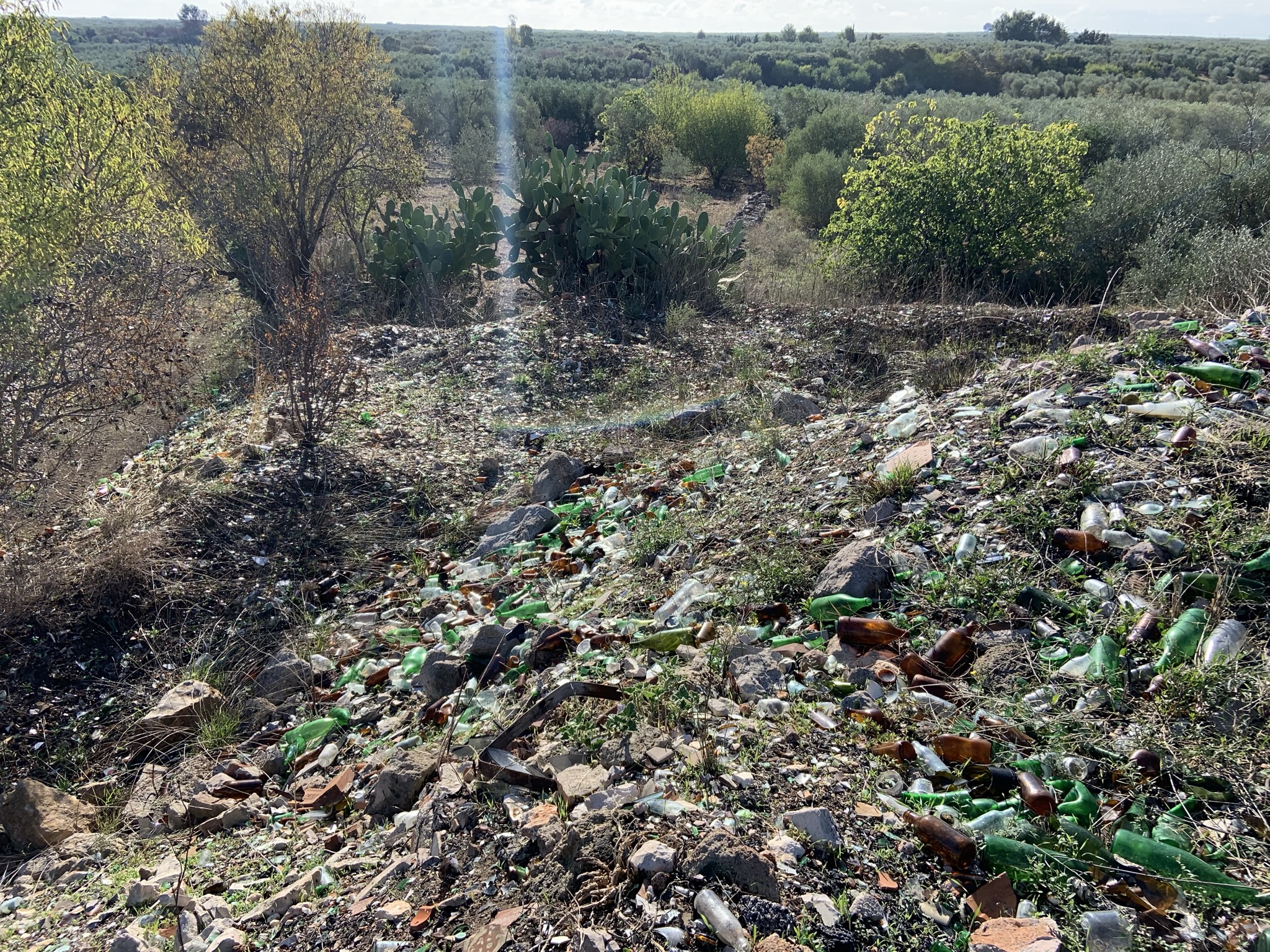 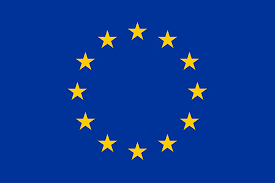 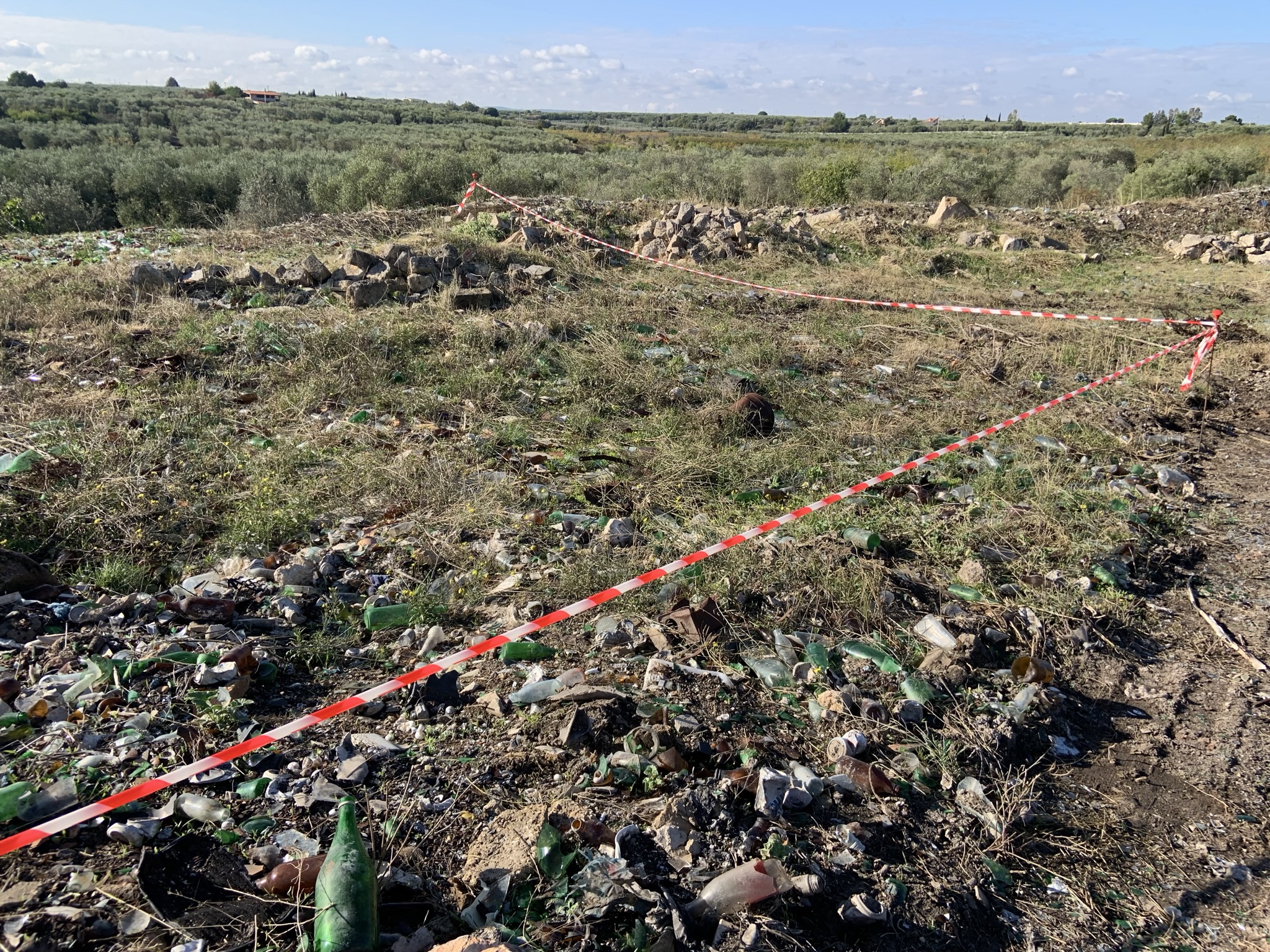 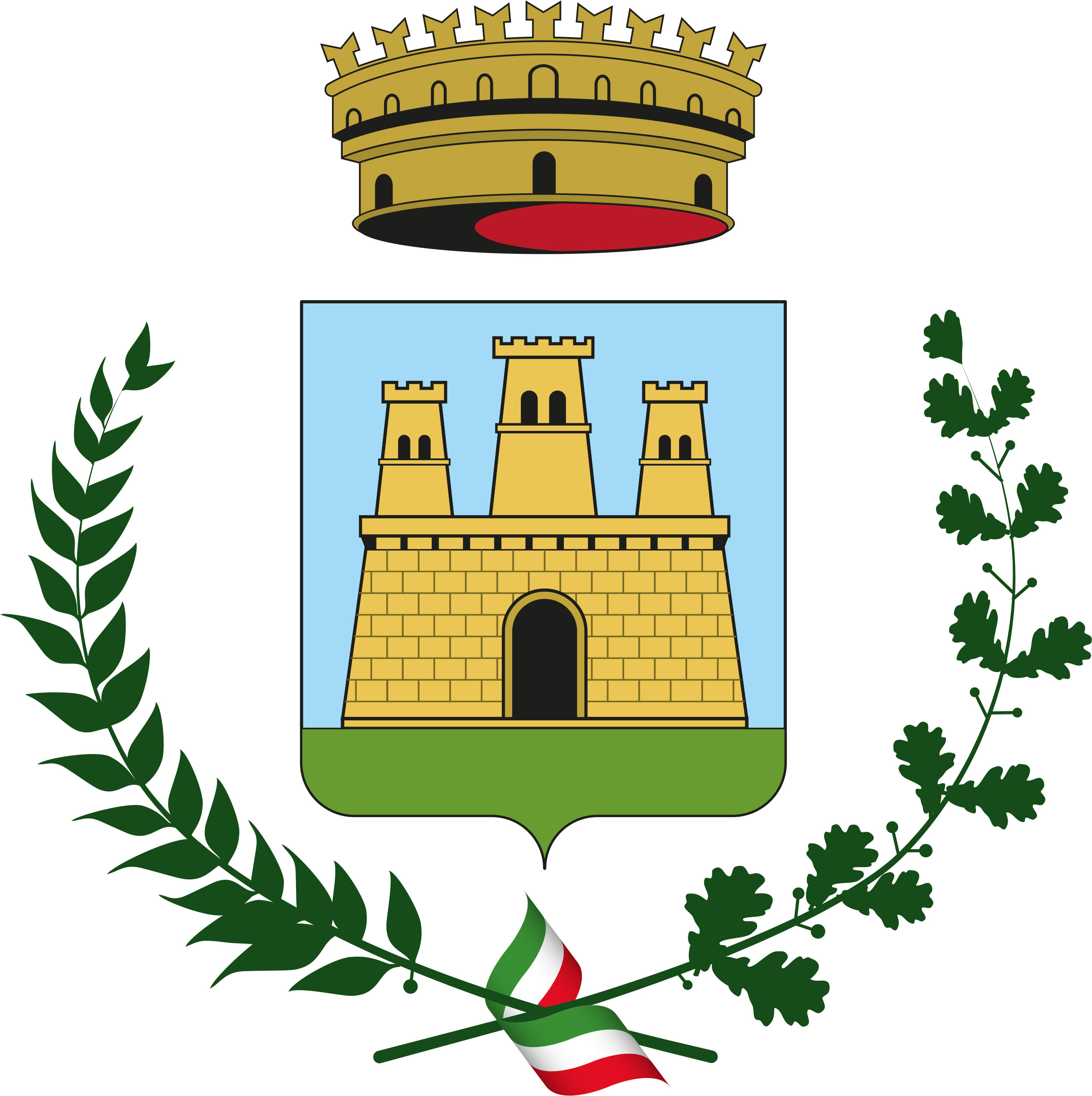 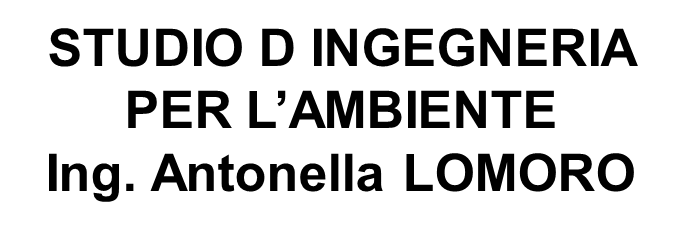 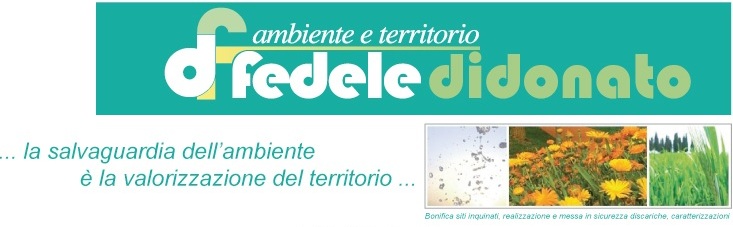 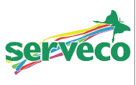 Ing. Antonella Lomoro
Il canale Deviatore di Lama Badessa
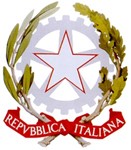 Ottobre 2021
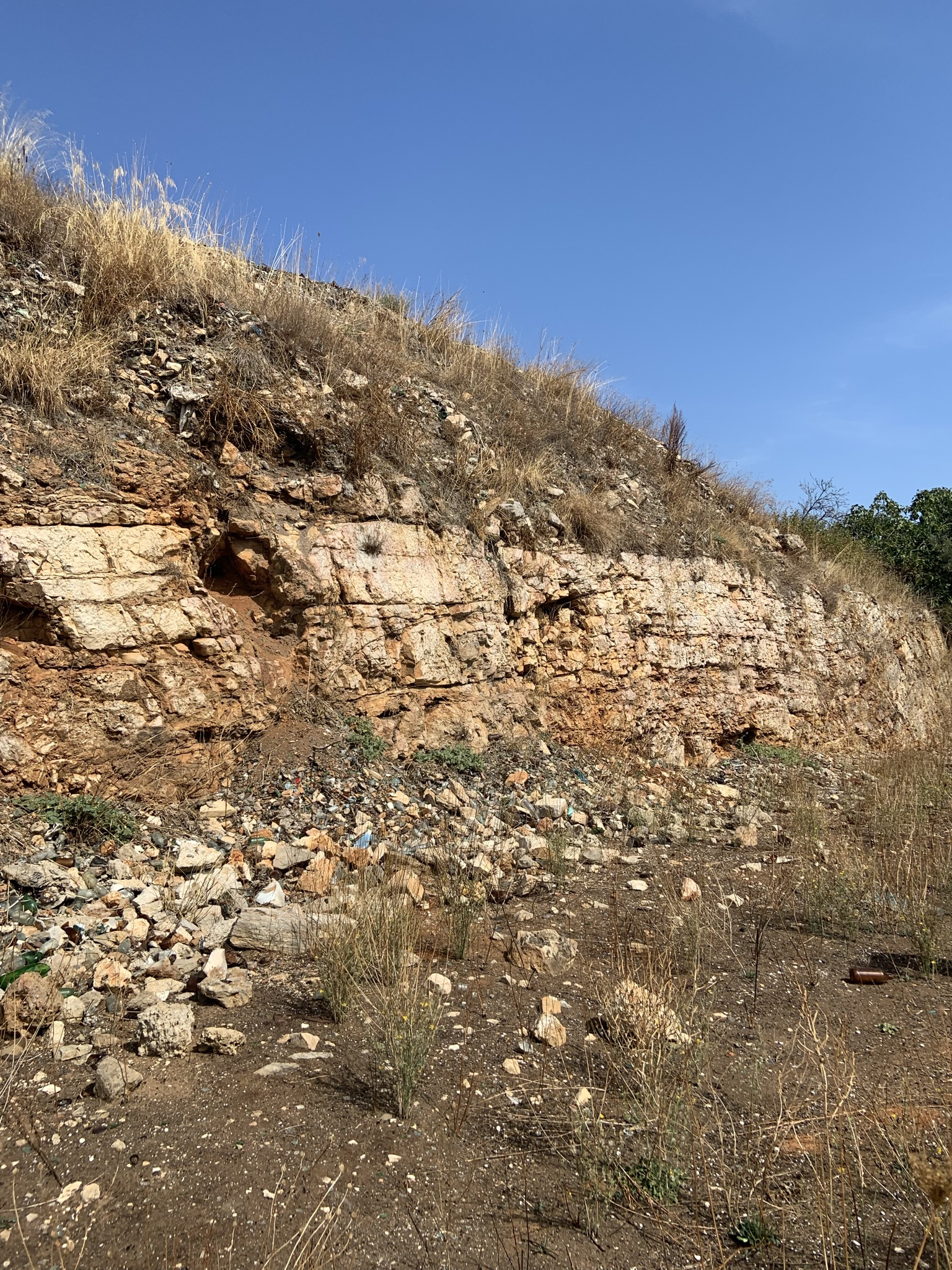 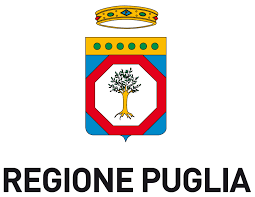 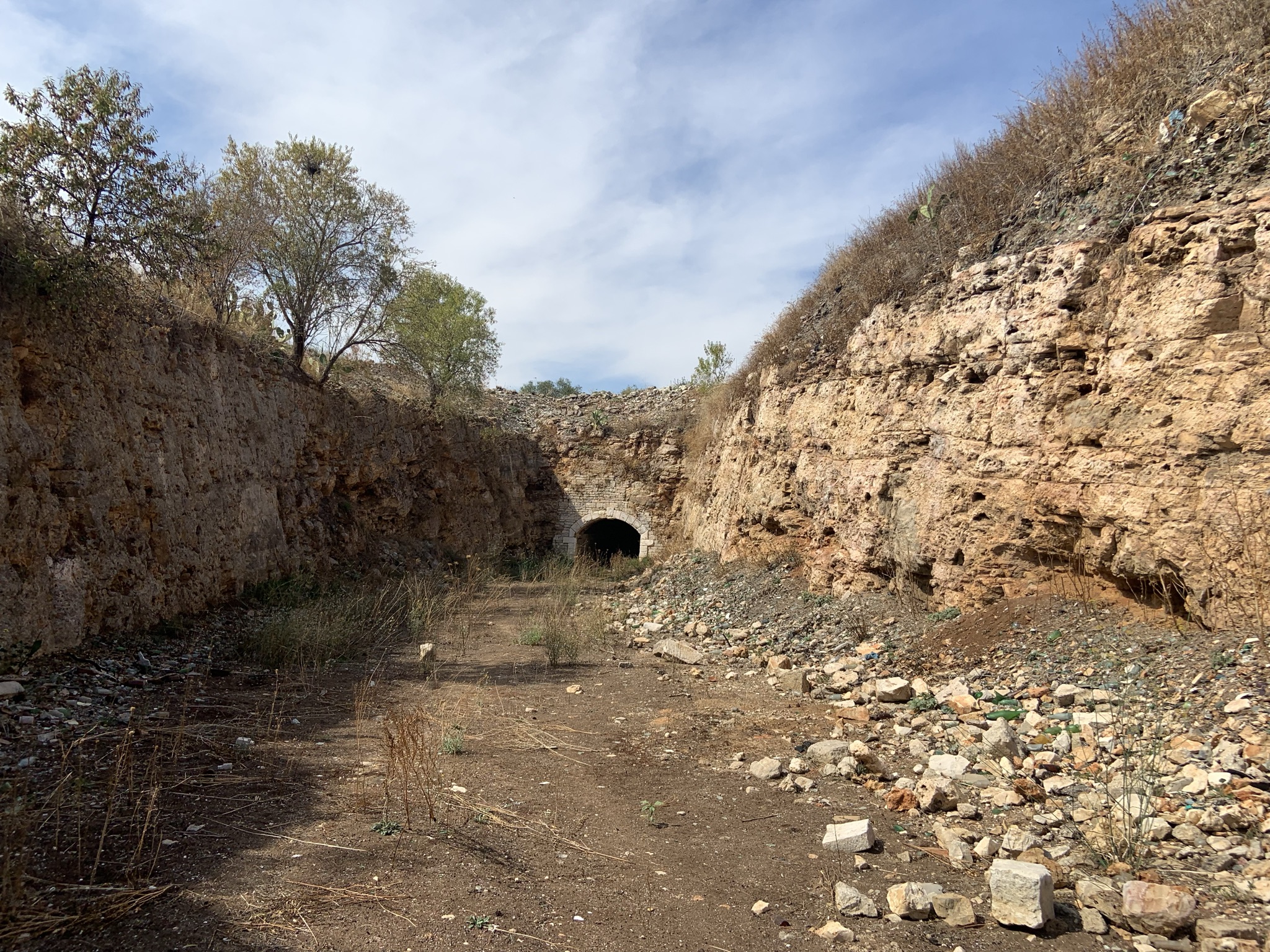 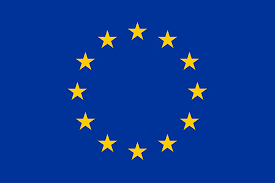 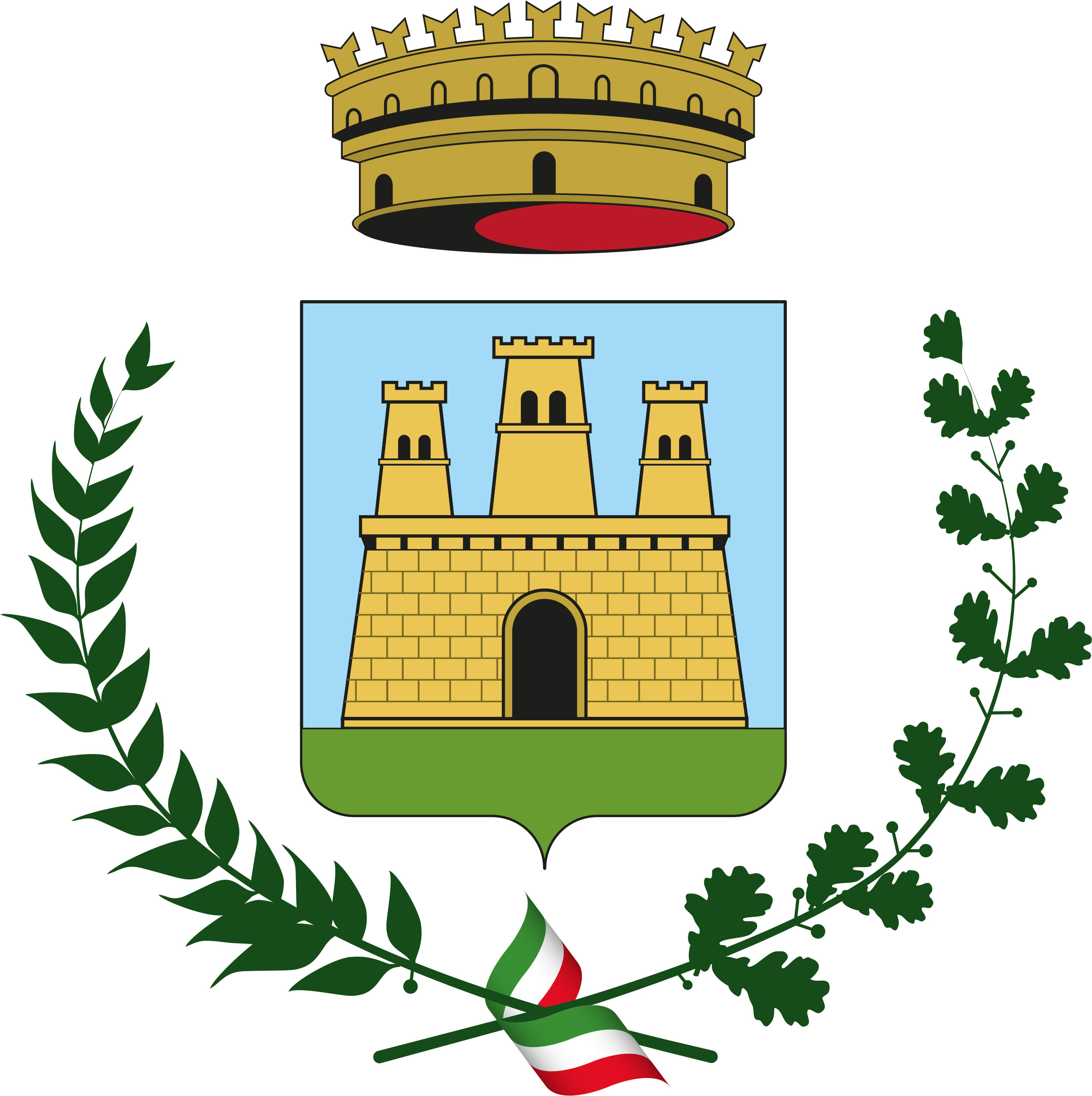 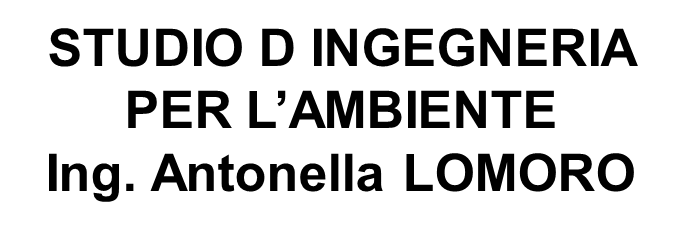 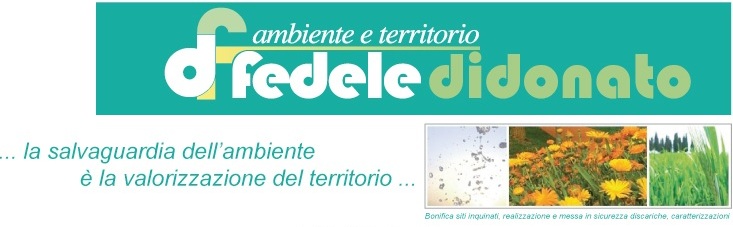 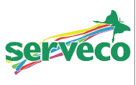 Ing. Antonella Lomoro
I Rifiuti presenti e lo stato di contaminazione
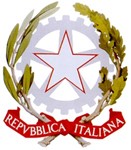 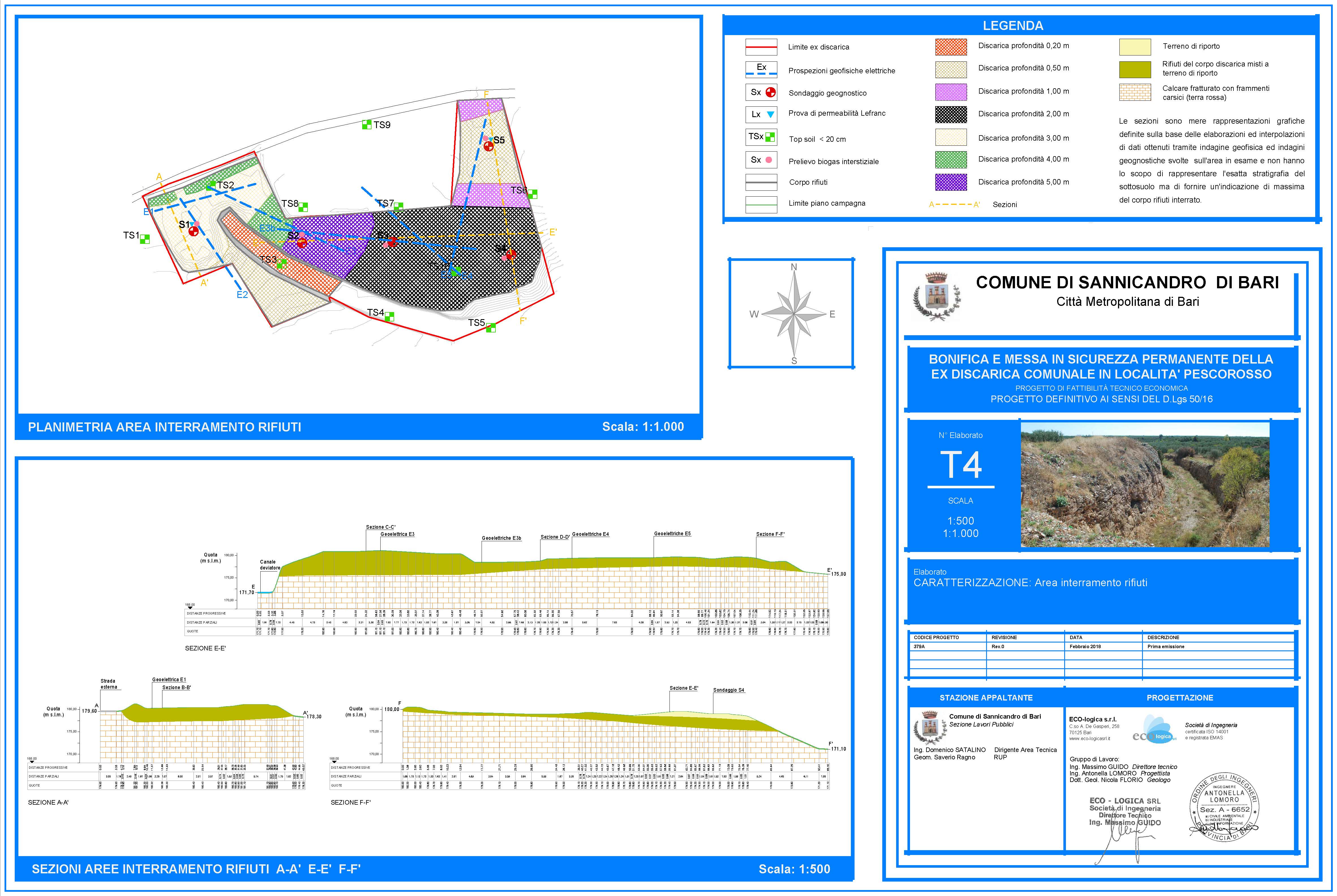 Superficie: 9.869 mq
rifiuti abbancati: 17.537,78 mc
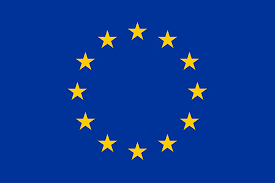 RICOSTRUZIONE STRATIGRAFICA ABBANCAMENTO RIFIUTI
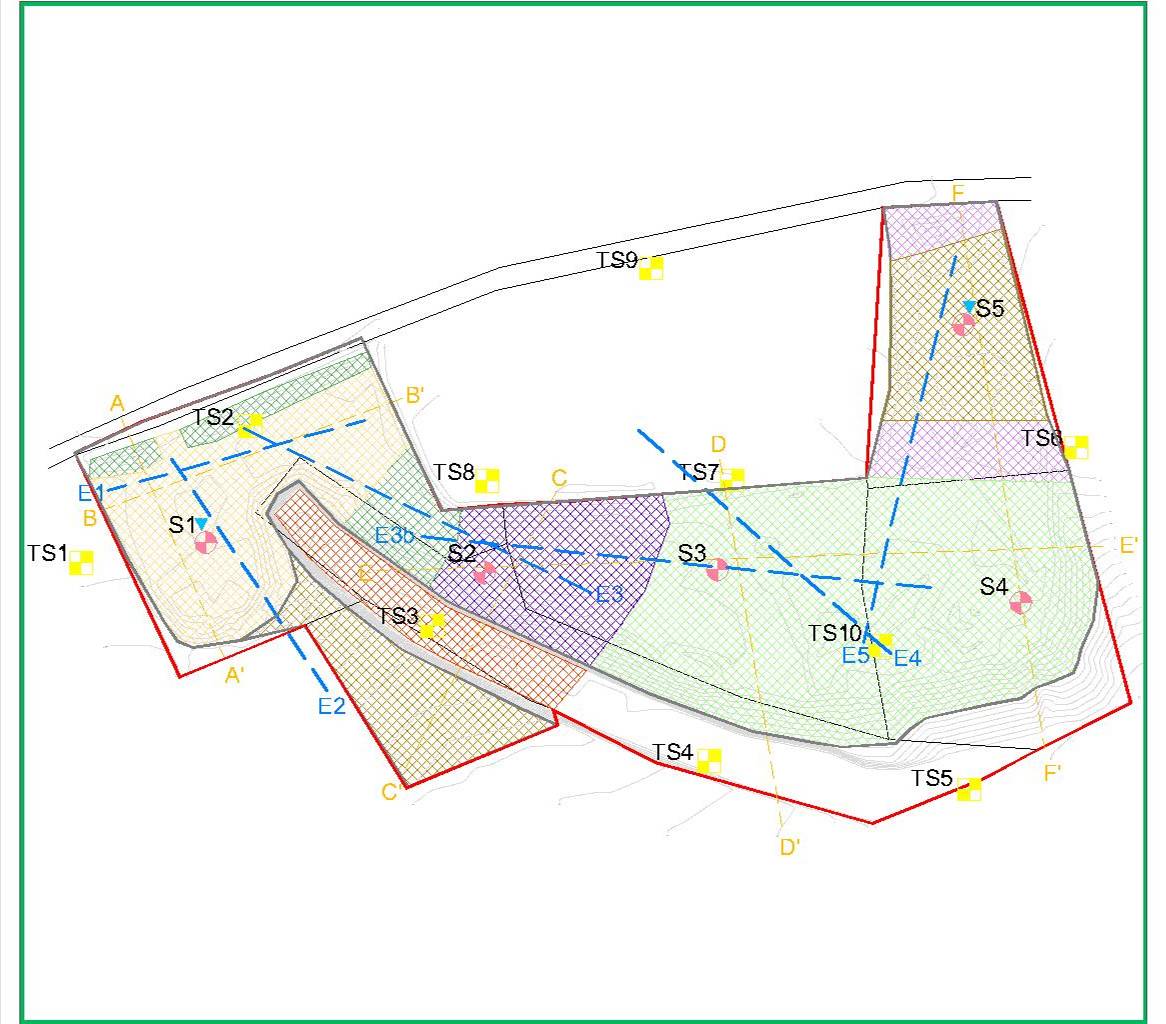 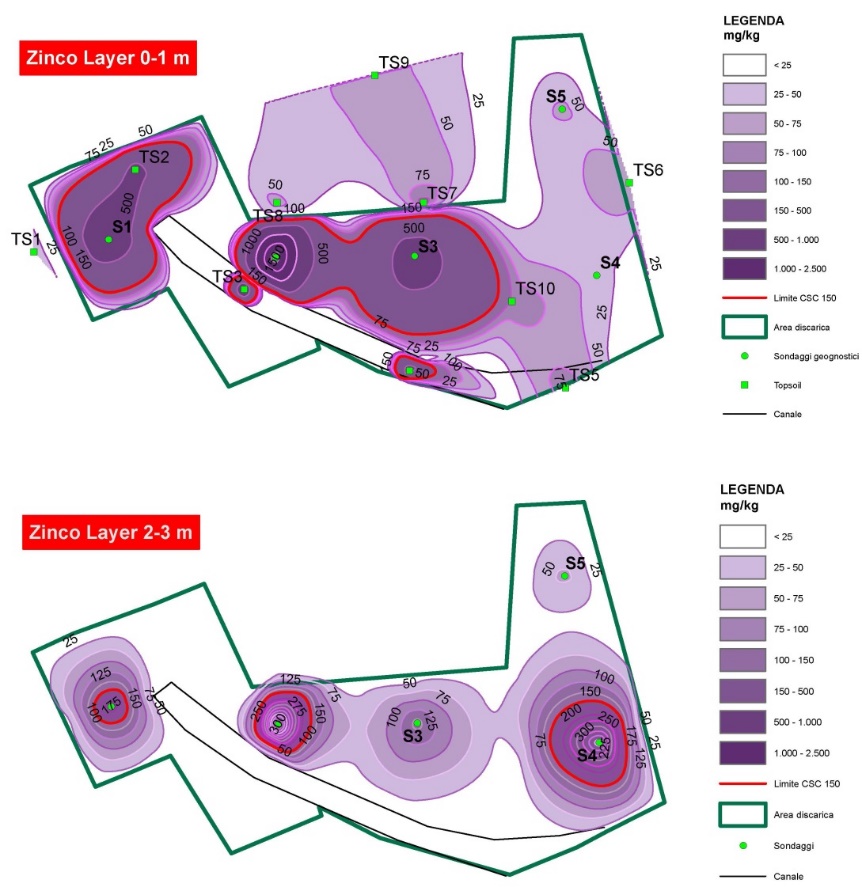 Ing. Antonella Lomoro
UBICAZIONE INDAGINI CARATTERIZZAZIONE E RAPPRESENTAZIONE STRATIFRAFIA
I vincoli presenti e il Canale Deviatore
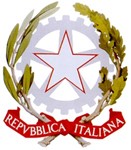 Un aspetto fortemente connotativo dell’area è il canale deviatore di Lama Badessa, eseguito uno Studio di compatibilità geologica e geotecnica
PPTR “Lame e gravine”
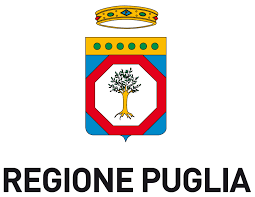 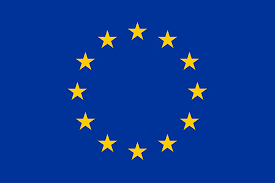 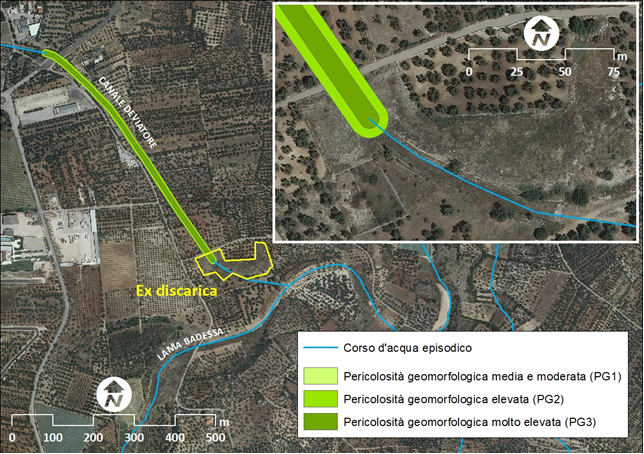 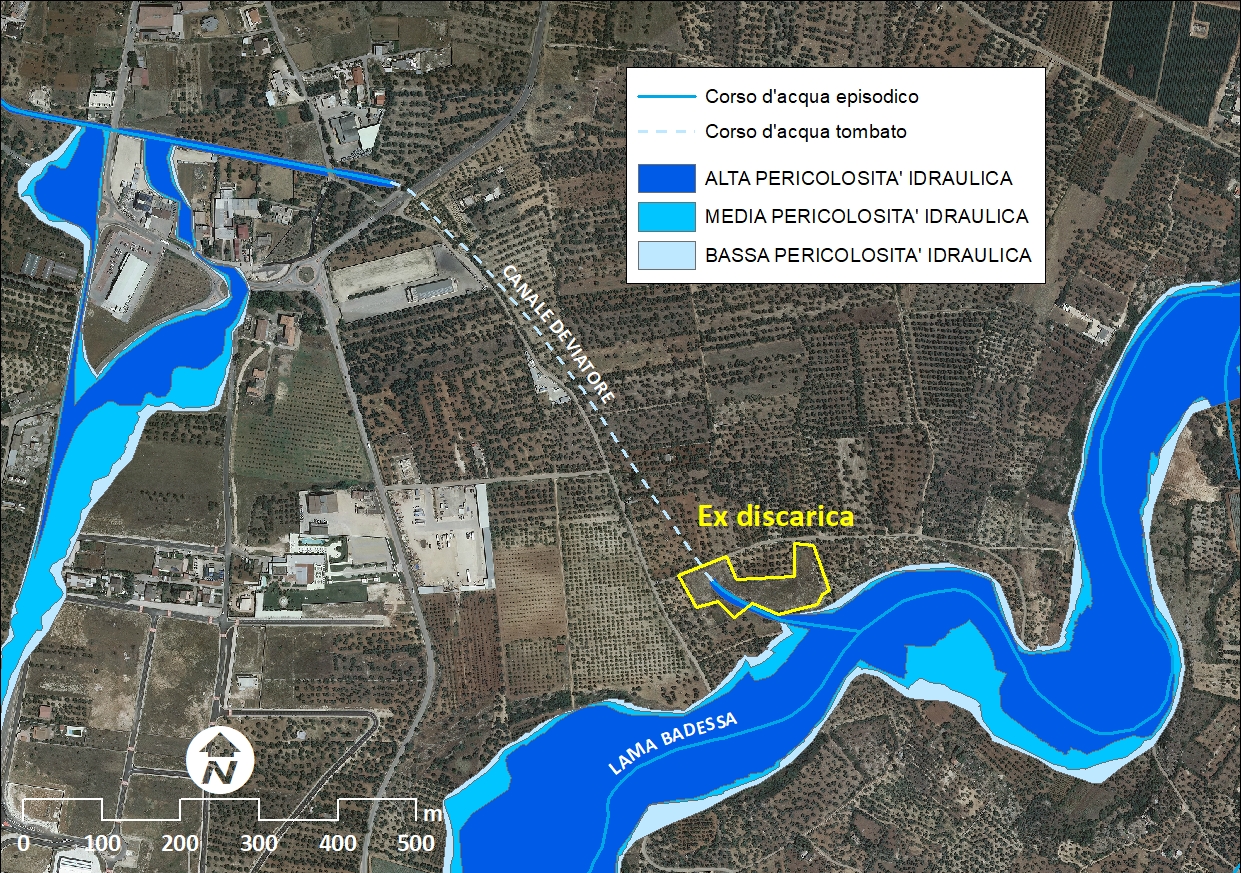 PAI Pericolosità idraulica e rischio geomorfologico. 
	Presenza di aree ad alta, 	media e 	bassa pericolosità 	idraulica	pericolosità	geomorfologica 	molto 	elevata (PG3) ed elevata 	(PG2)
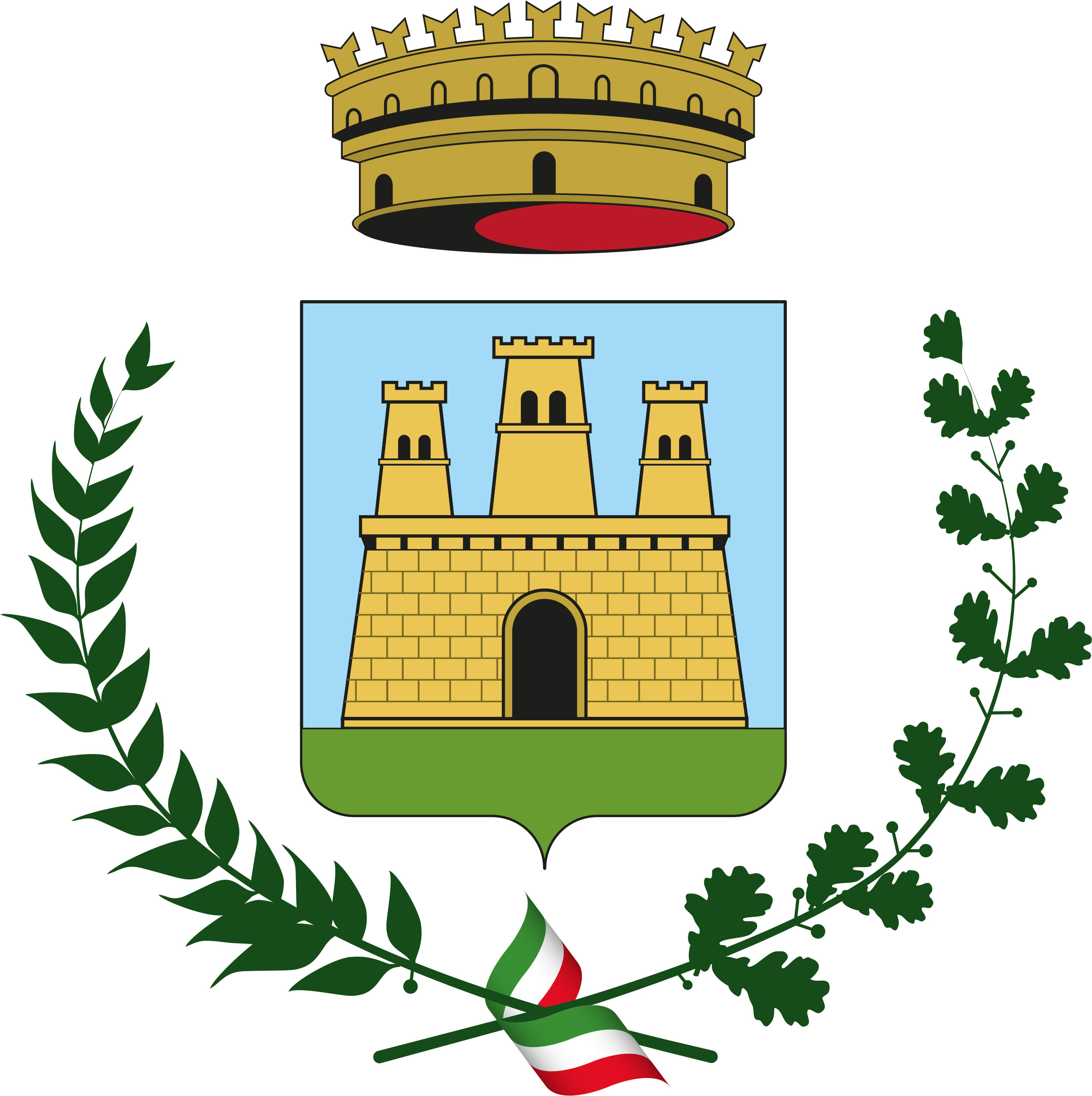 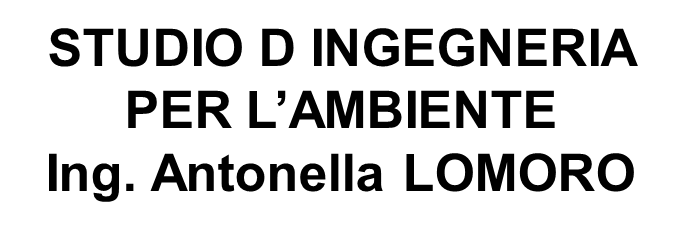 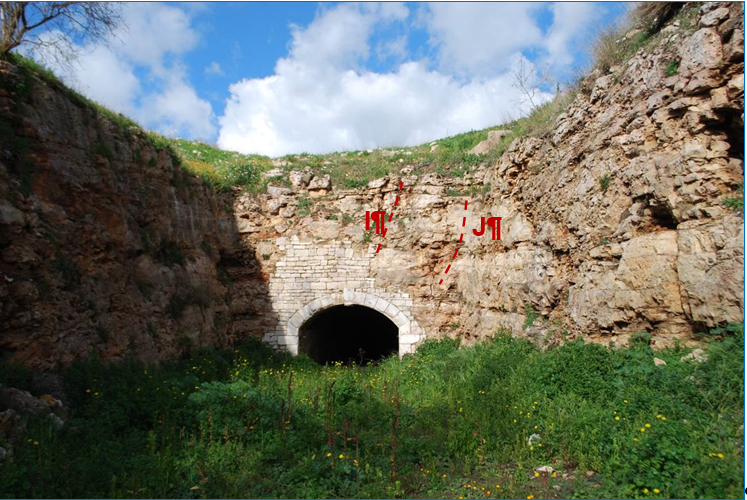 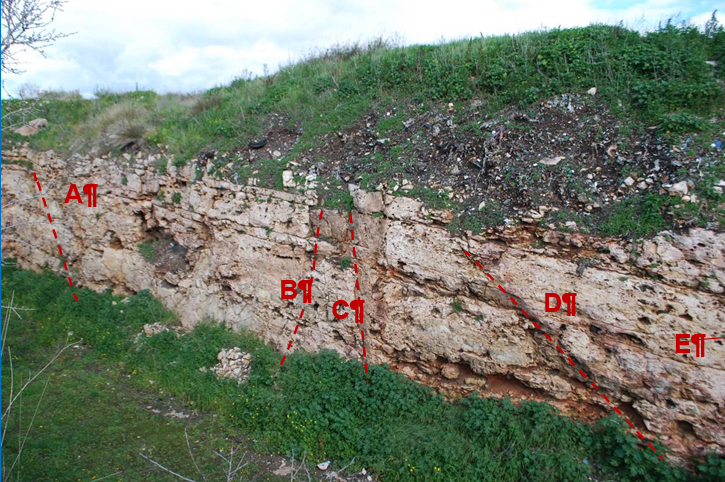 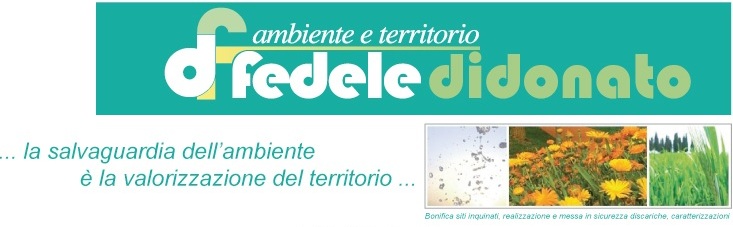 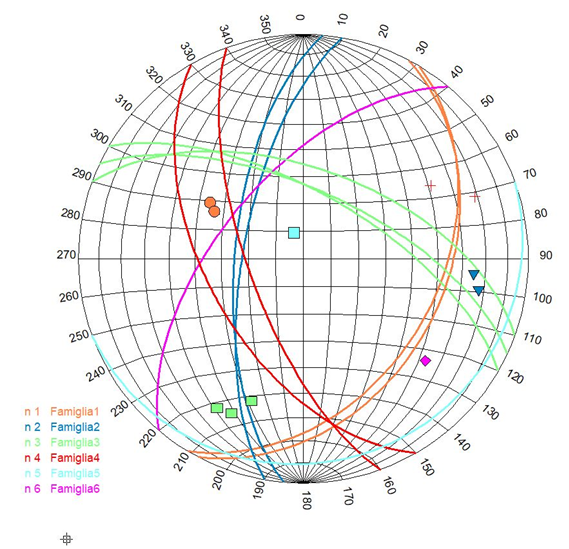 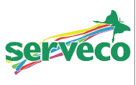 Ing. Antonella Lomoro
Il progetto di Bonifica e Messa in sicurezza permanente
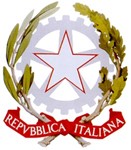 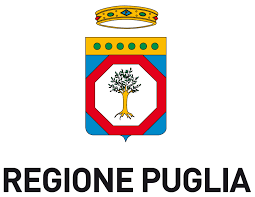 Rimozione e smaltimento dei rifiuti superficiali;
Copertura del corpo di discarica (capping);
Opere di contenimento in ingegneria naturalistica;
Opere di gestione delle acque meteoriche;
Opere di ricostruzioni soprasuolo;
Protezione dell’area, tutela e monitoraggio.
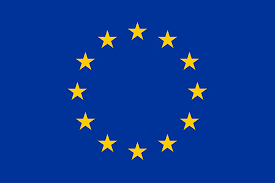 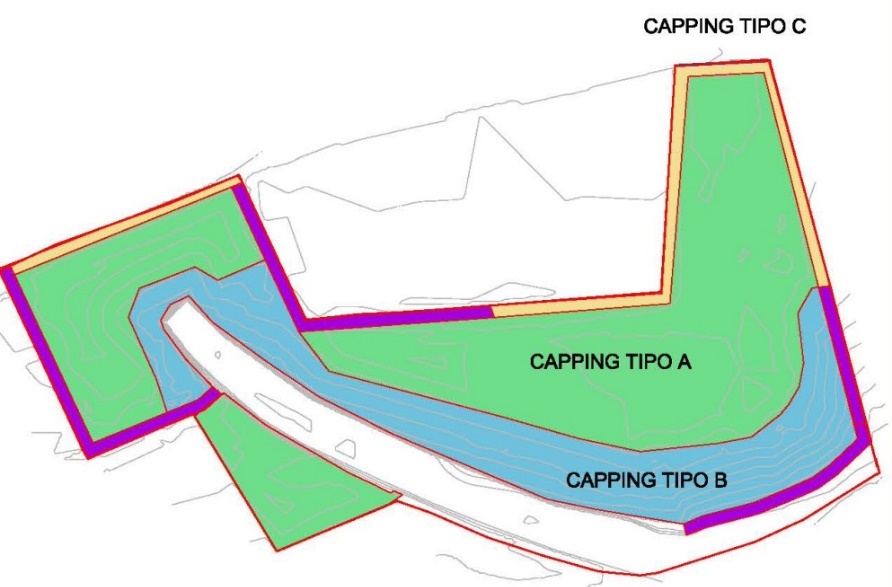 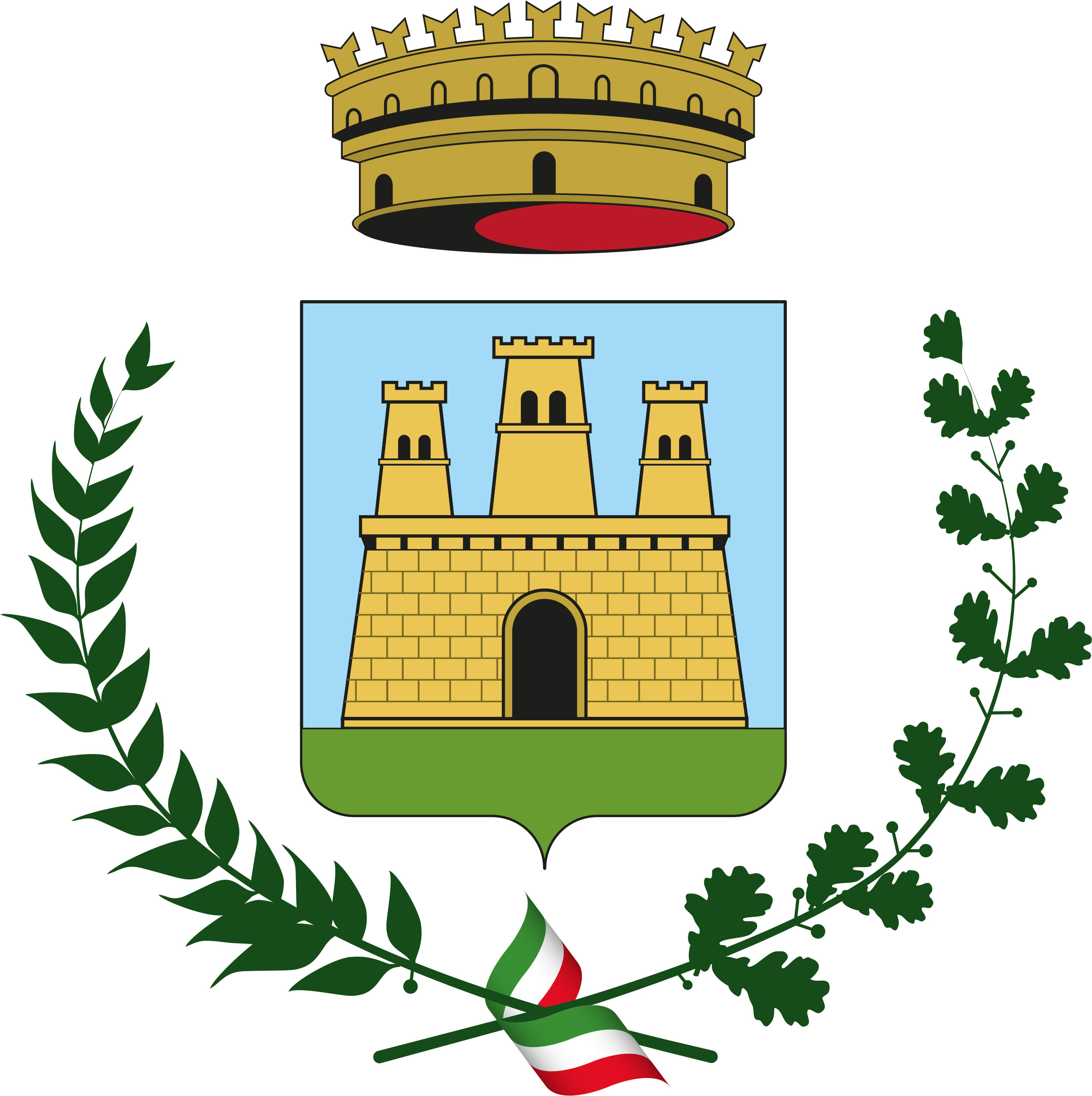 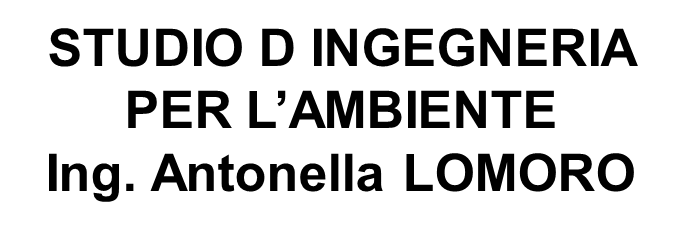 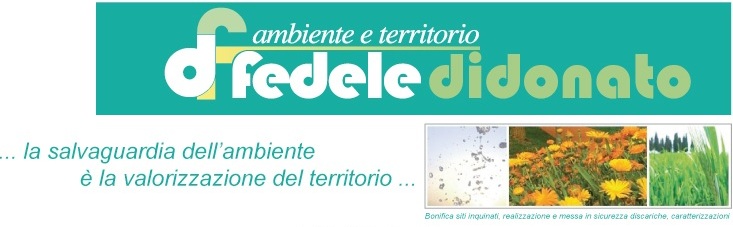 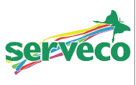 Ing. Antonella Lomoro
La Messa in sicurezza permanente: Capping
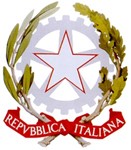 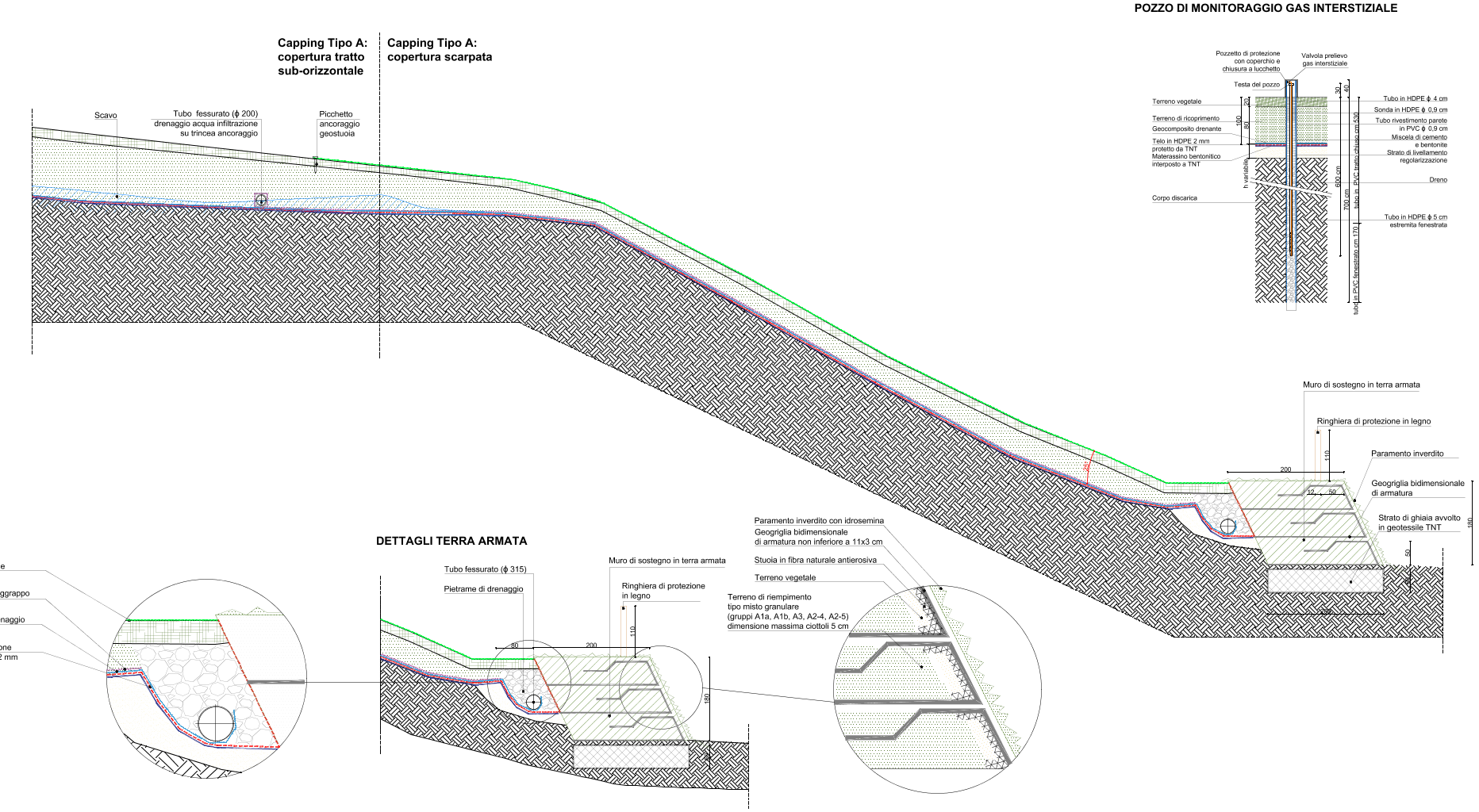 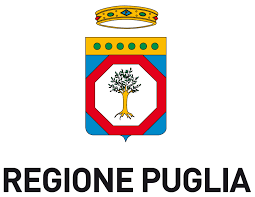 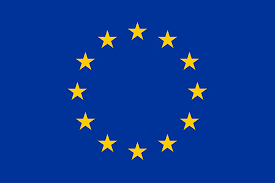 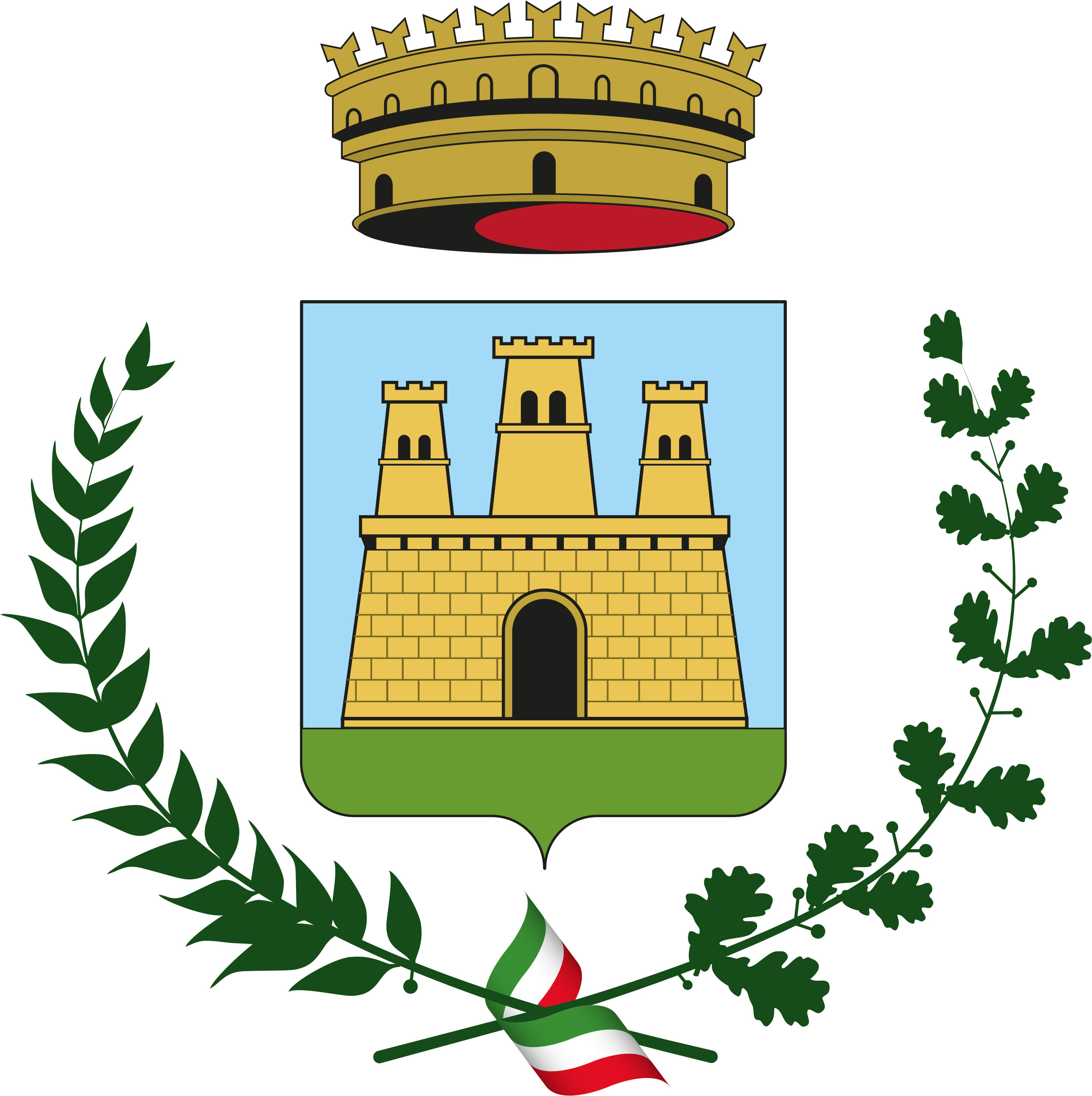 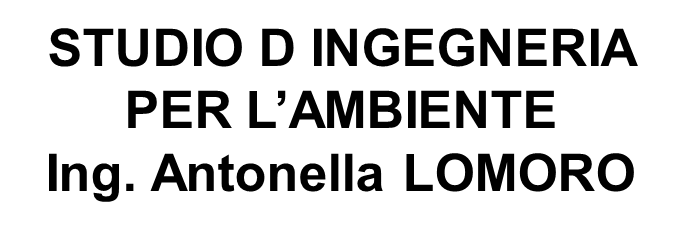 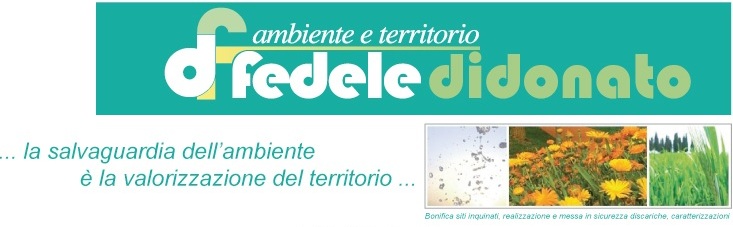 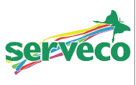 Ing. Antonella Lomoro
La Messa in sicurezza permanente: Capping
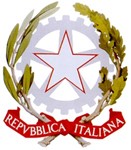 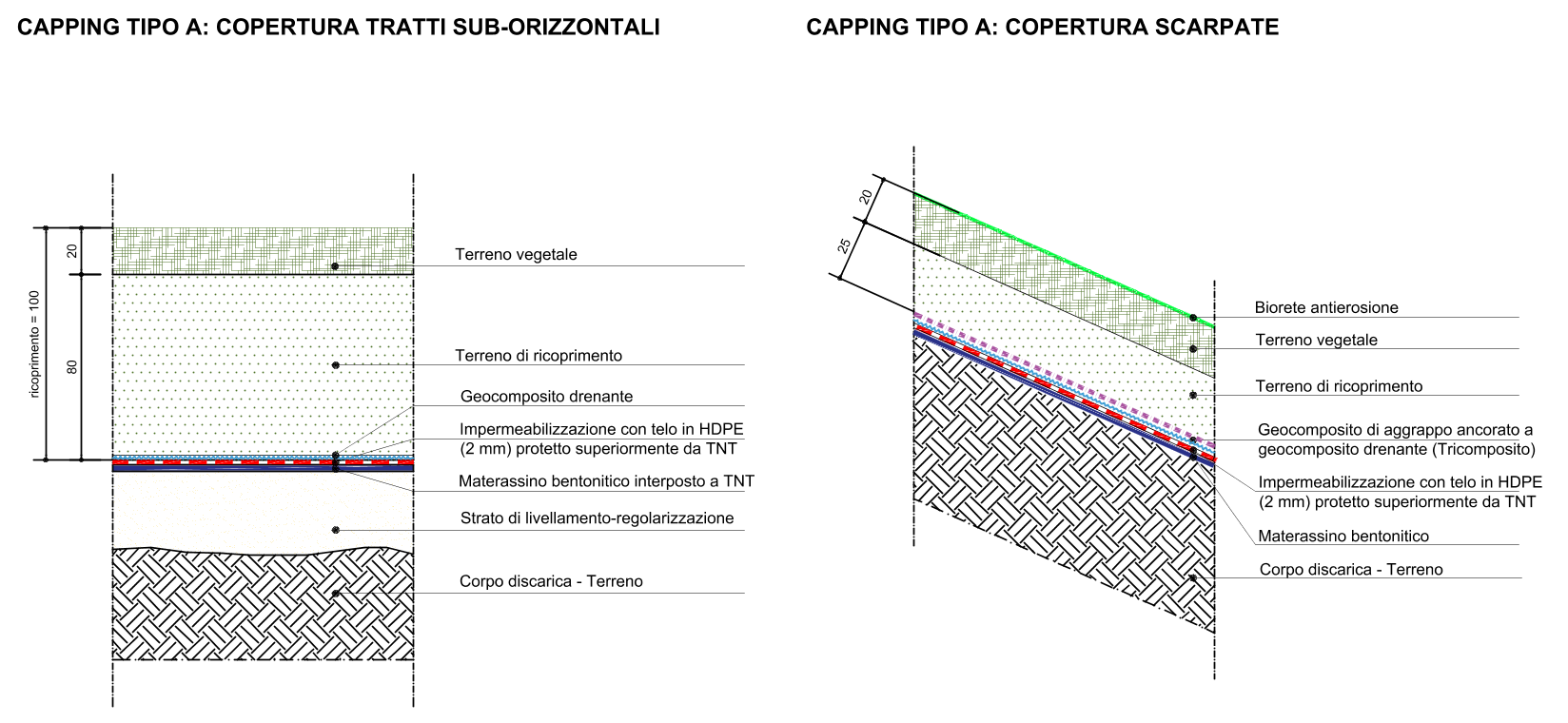 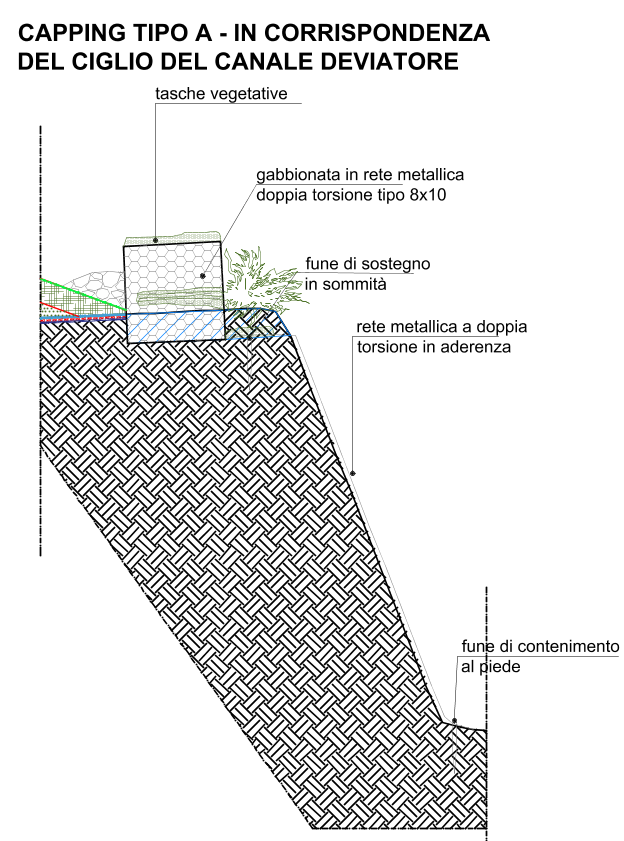 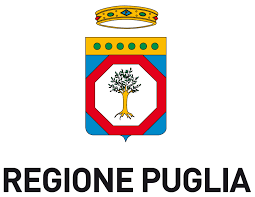 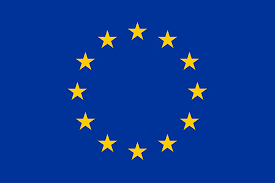 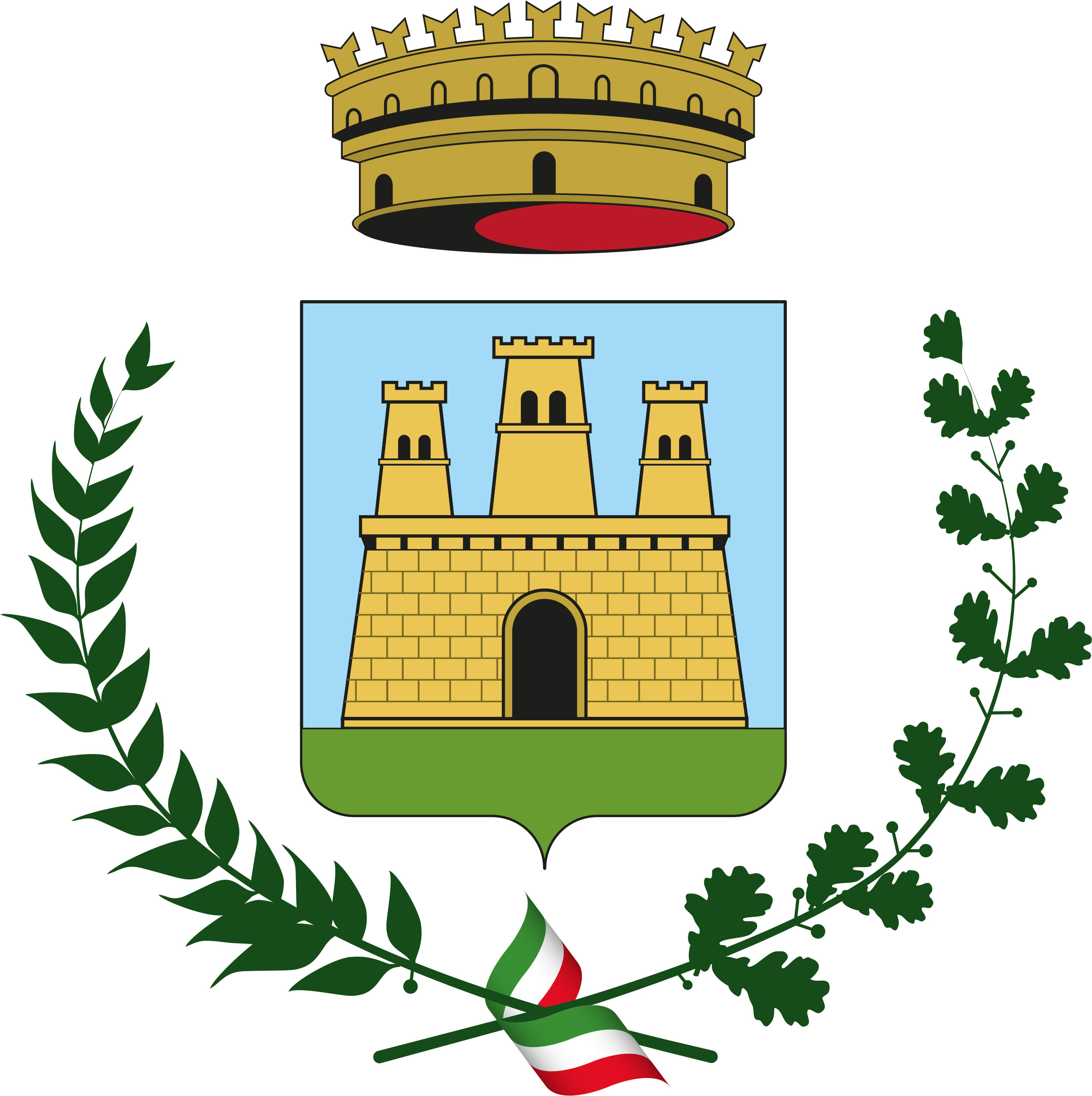 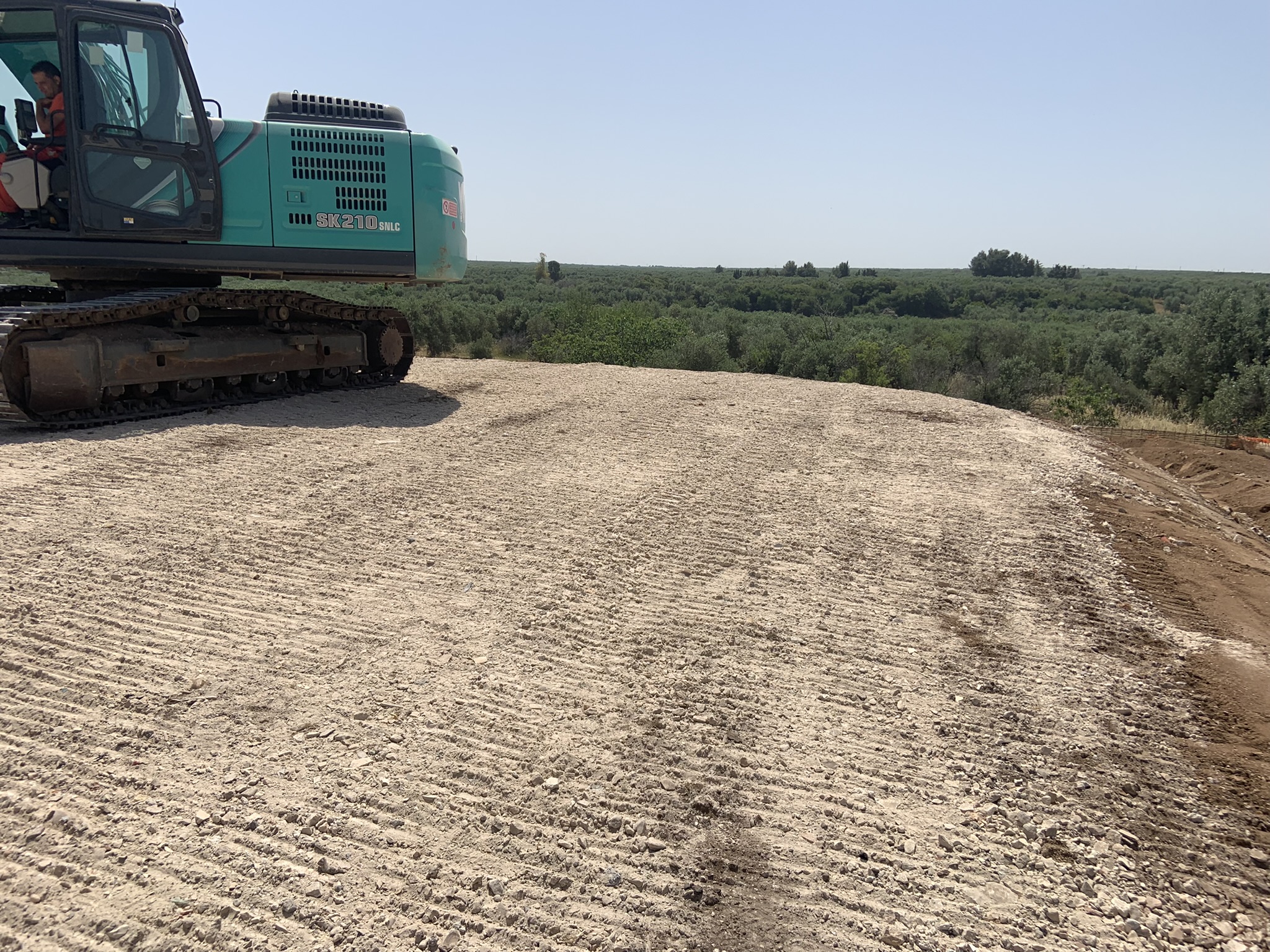 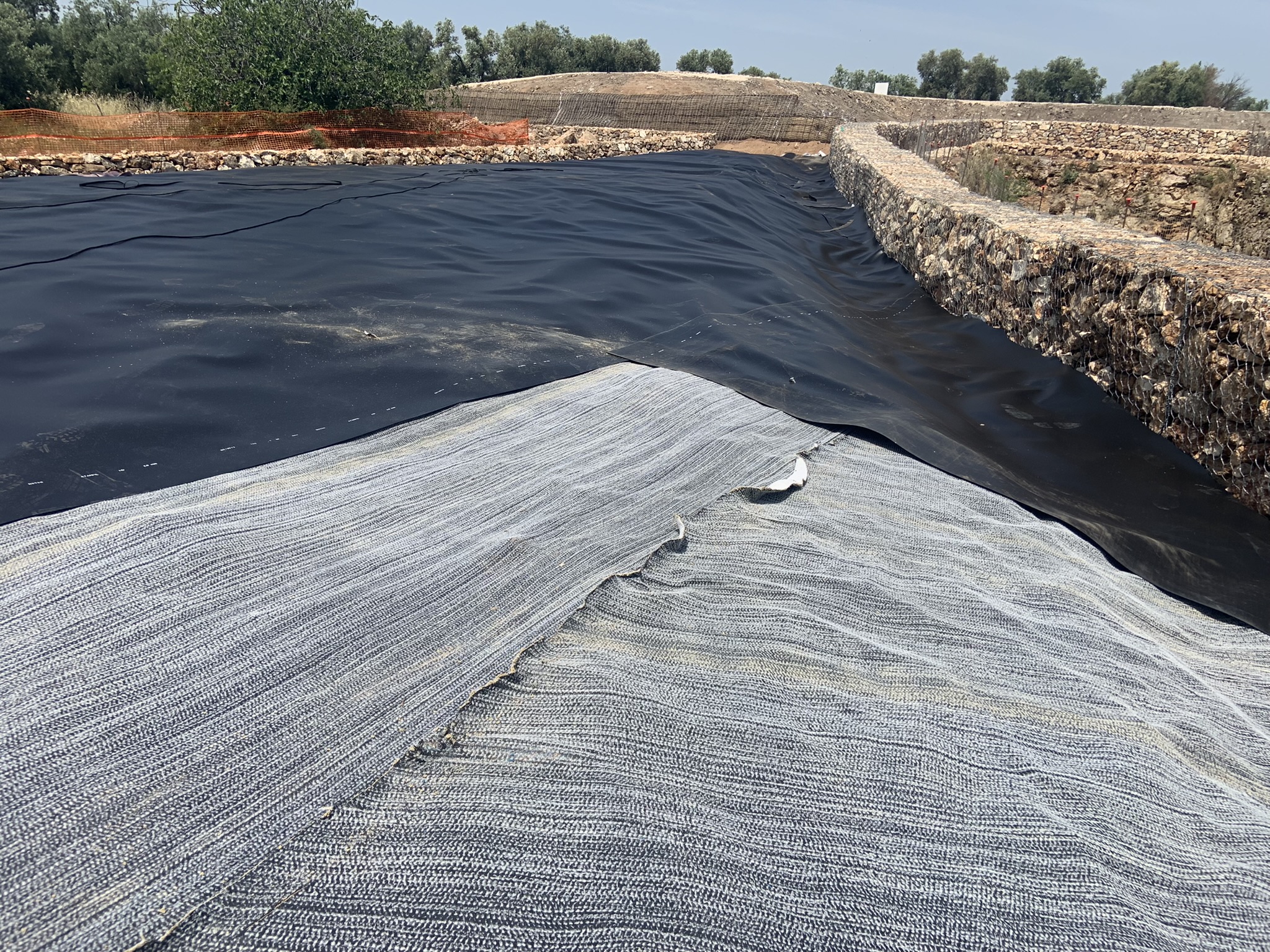 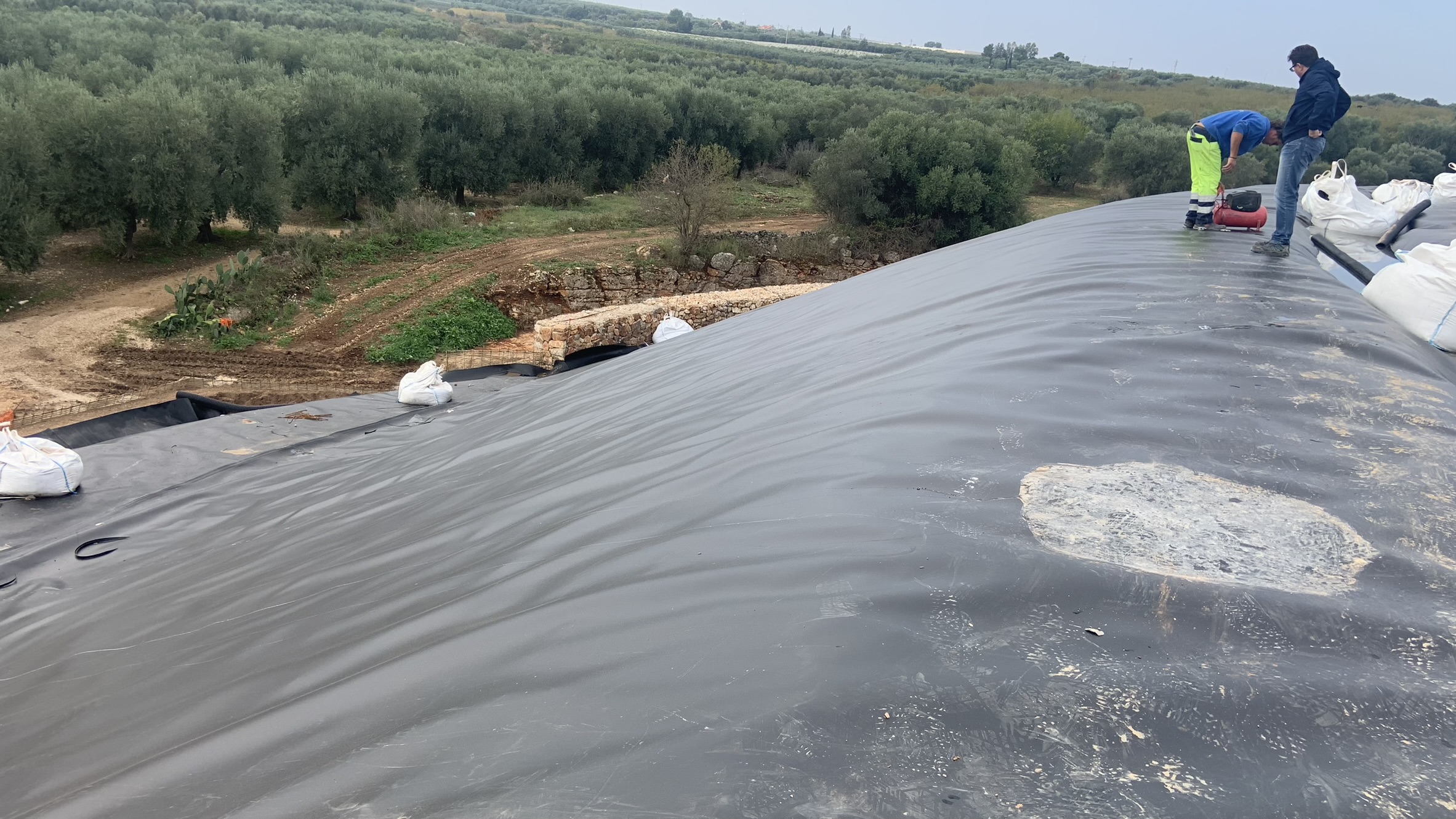 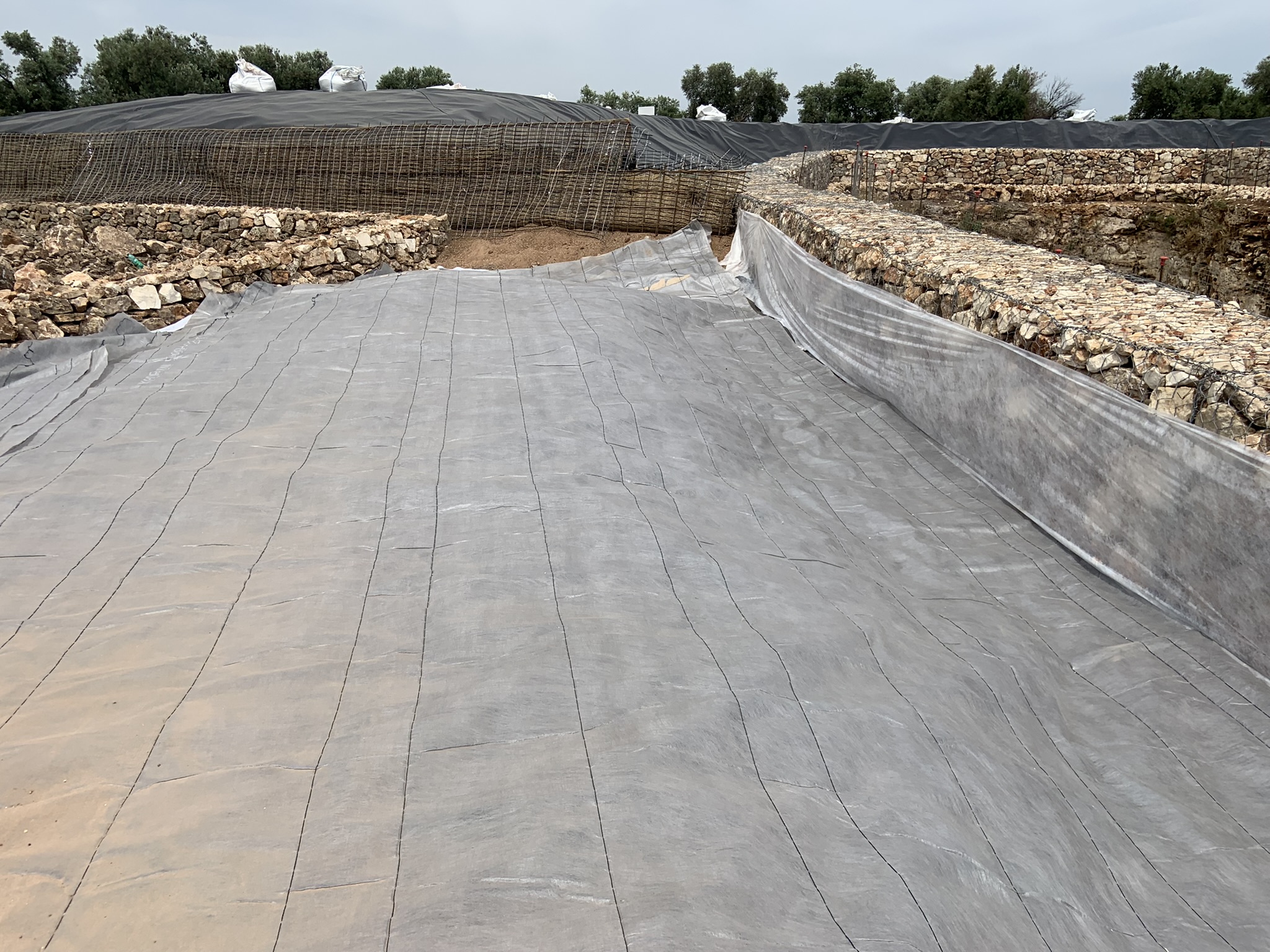 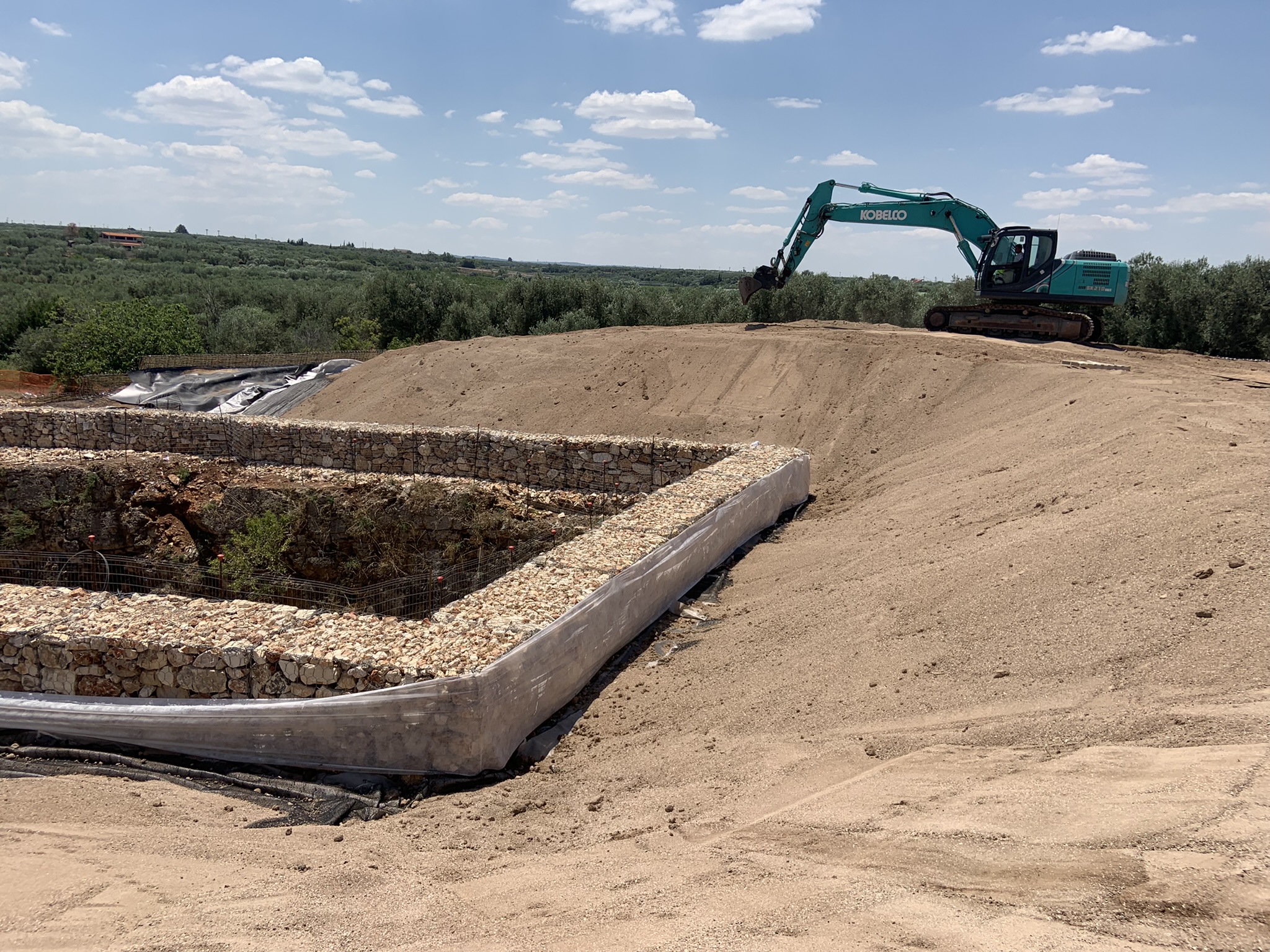 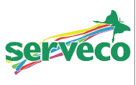 Ing. Antonella Lomoro
La scelta progettuale
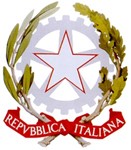 I rifiuti da demolizione e costruzione non pericolosi abbandonati nell’area e le terre e rocce da scavo sono state riutilizzate per la risagomatura del corpo discarica prima della realizzazione del capping superficiale. 
Il terreno presente nell’area è stato riutilizzato per la risagomatura superficiale del corpo discarica prima della realizzazione del capping, in quanto questa attività non incide sugli obiettivi di MISP definiti con l’approvazione del relativo progetto. 
Inoltre il mancato riutilizzo avrebbe reso necessario il loro allontanamento e conferimento ad impianto di recupero o smaltimento, con ulteriori aggravio di costi su finanziamento pubblico.
In questo modo è stato possibile isolare la fonte di contaminazione presente e nel contempo riqualificare l’area restituendole una identità naturale persa nel corso degli anni.
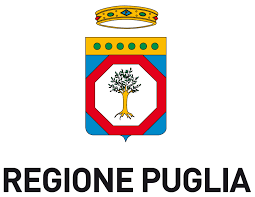 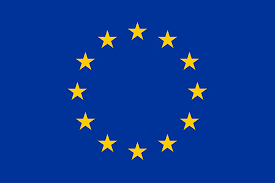 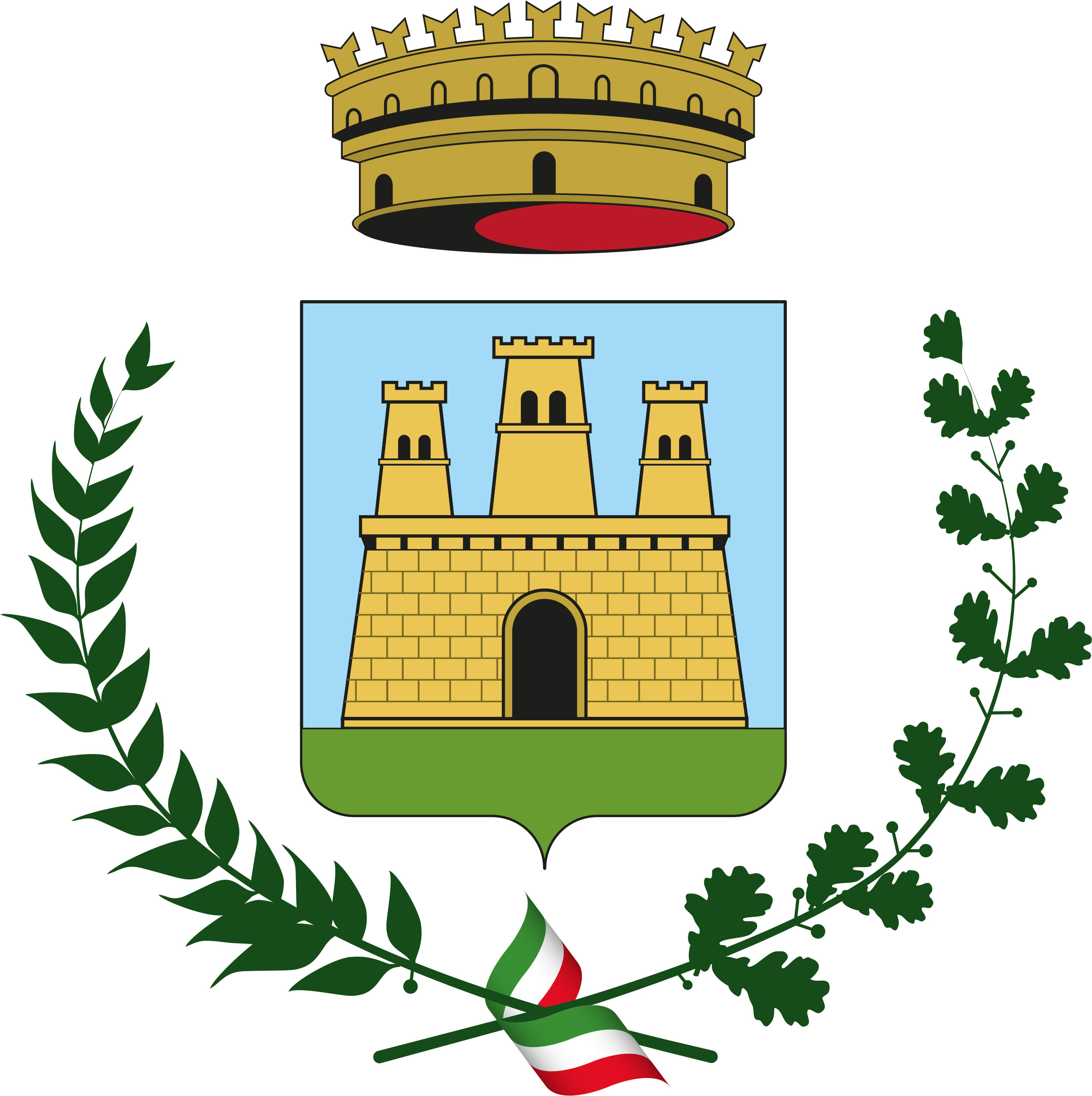 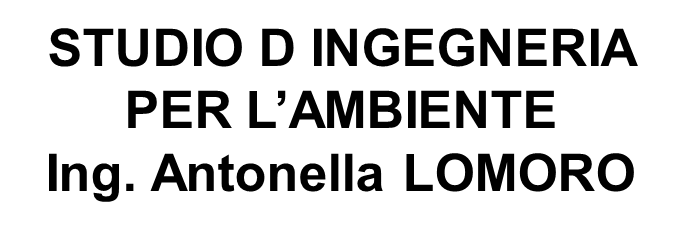 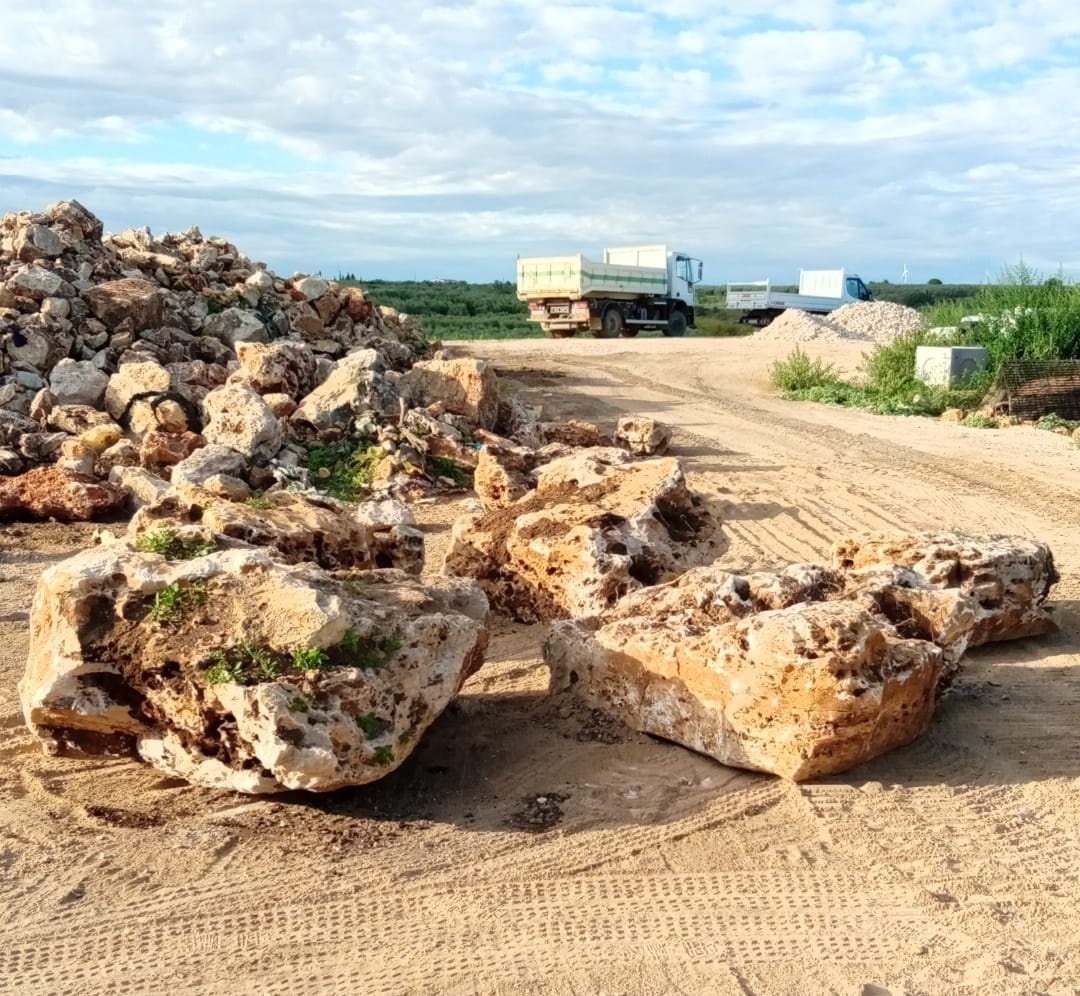 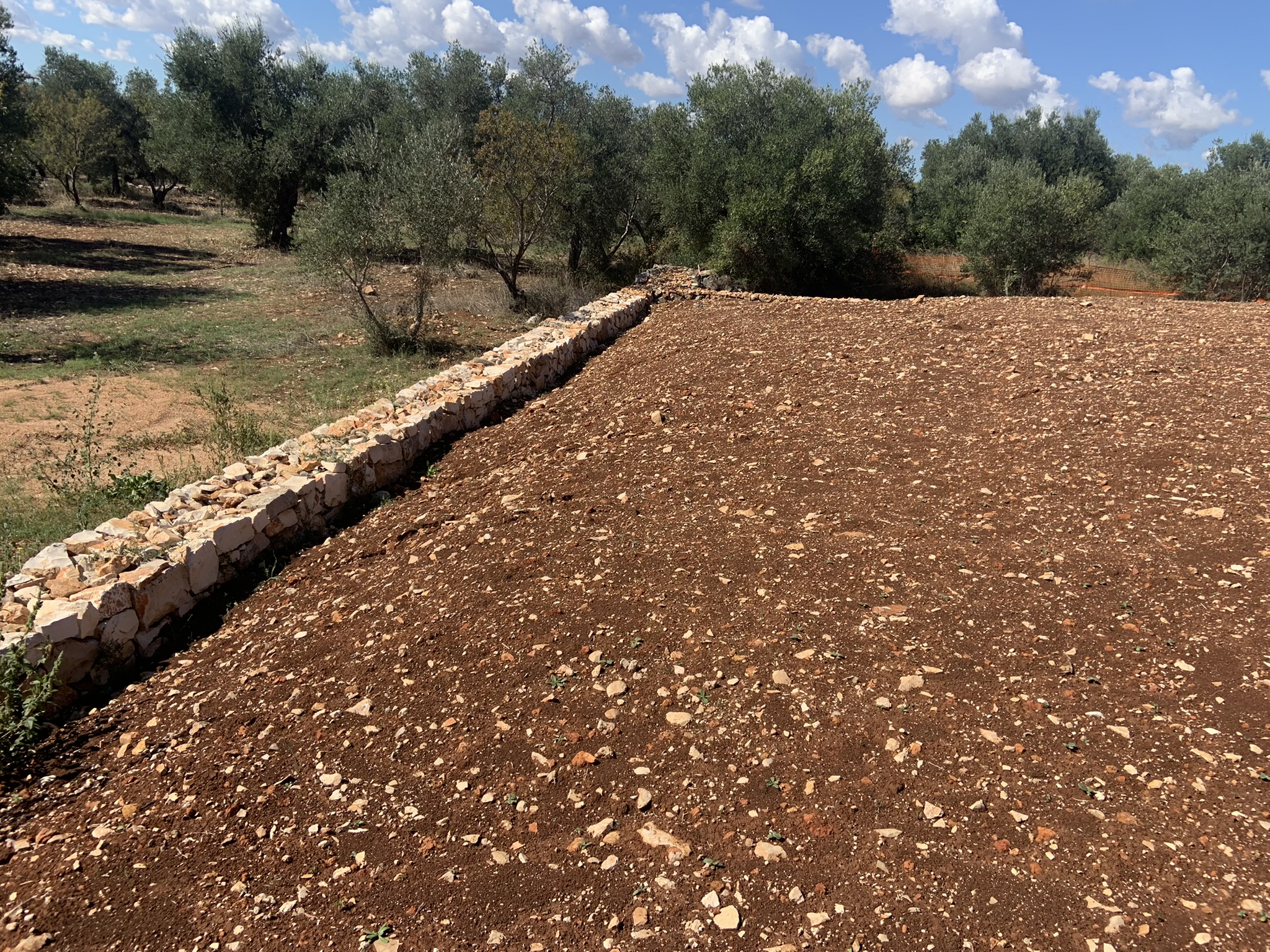 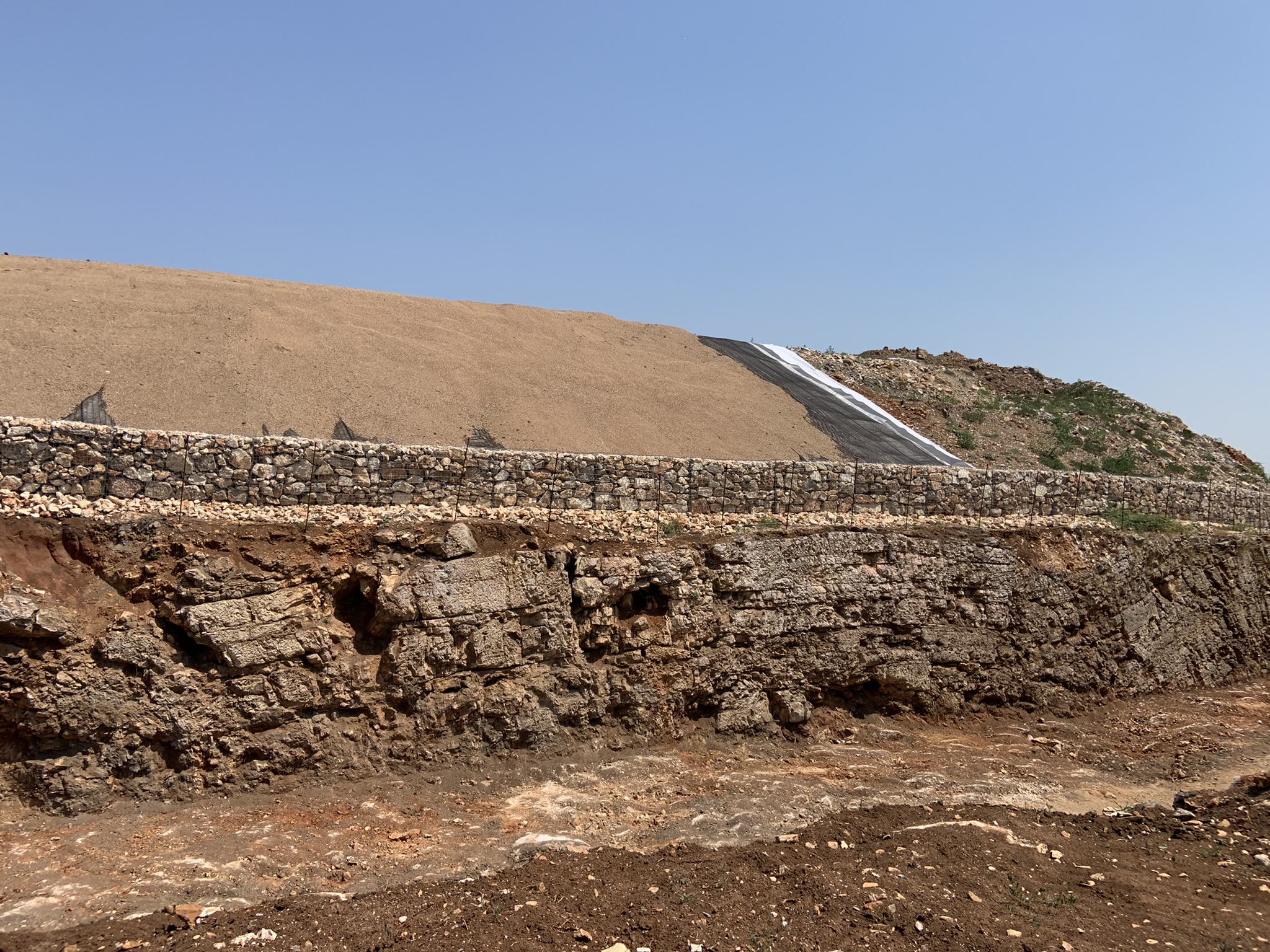 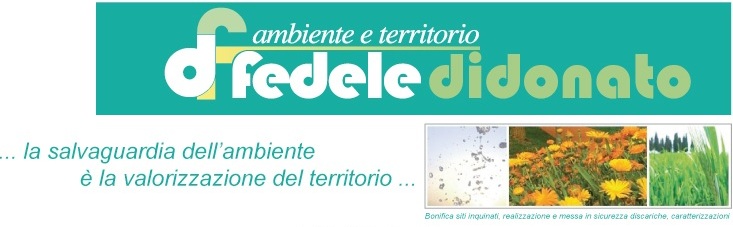 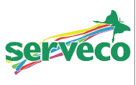 Ing. Antonella Lomoro
L’evoluzione dei lavori
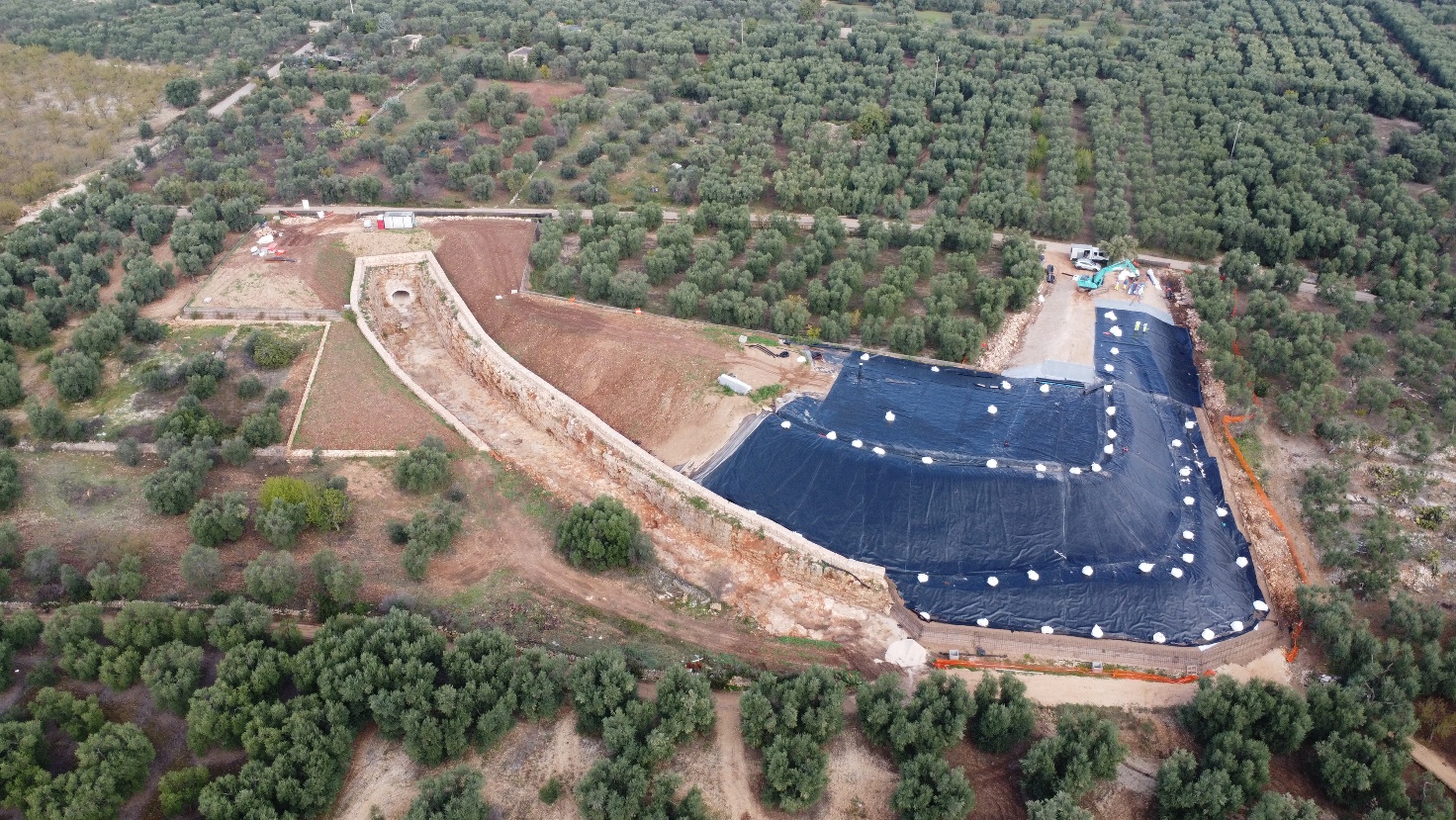 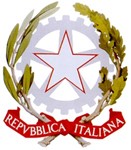 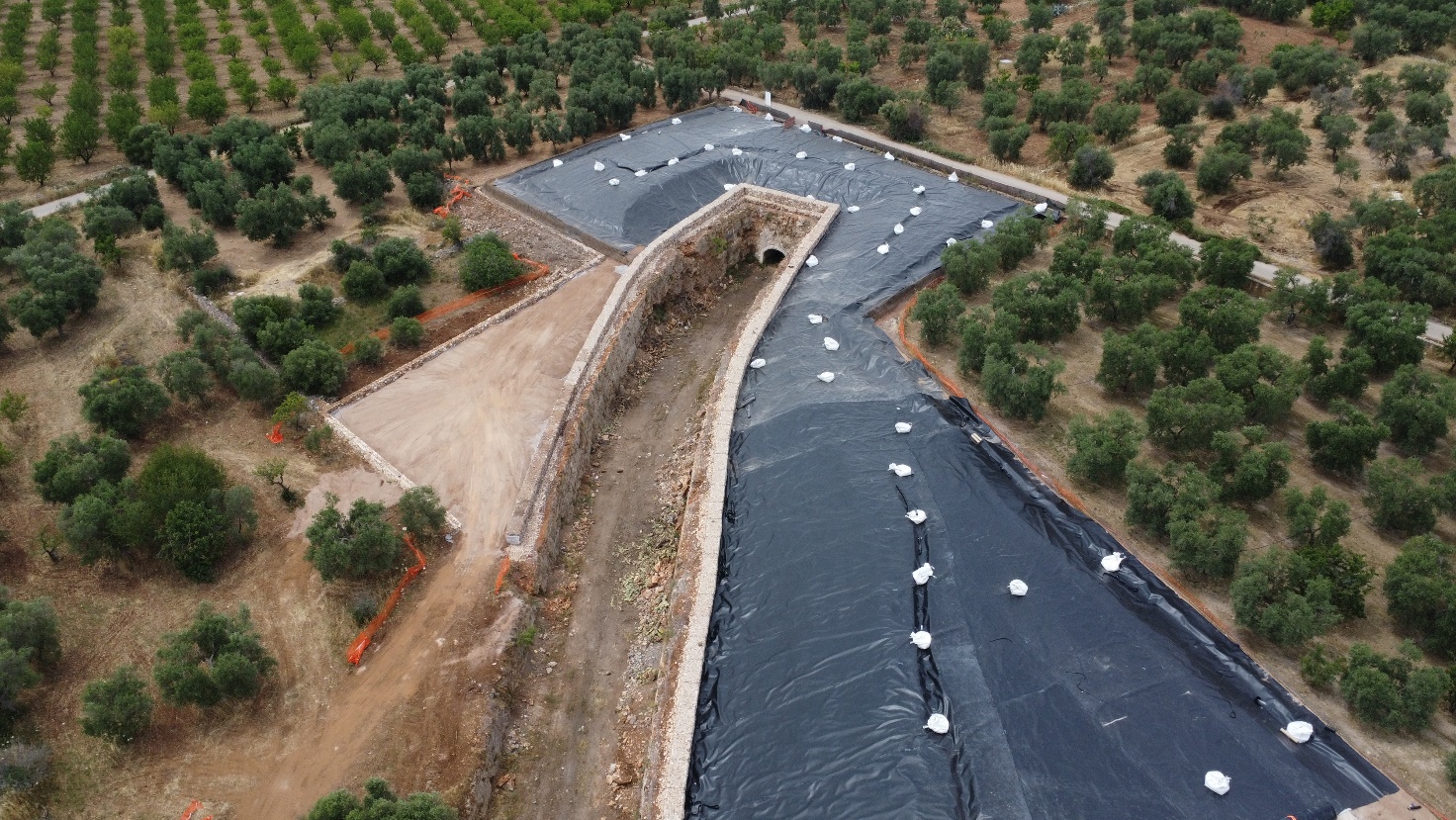 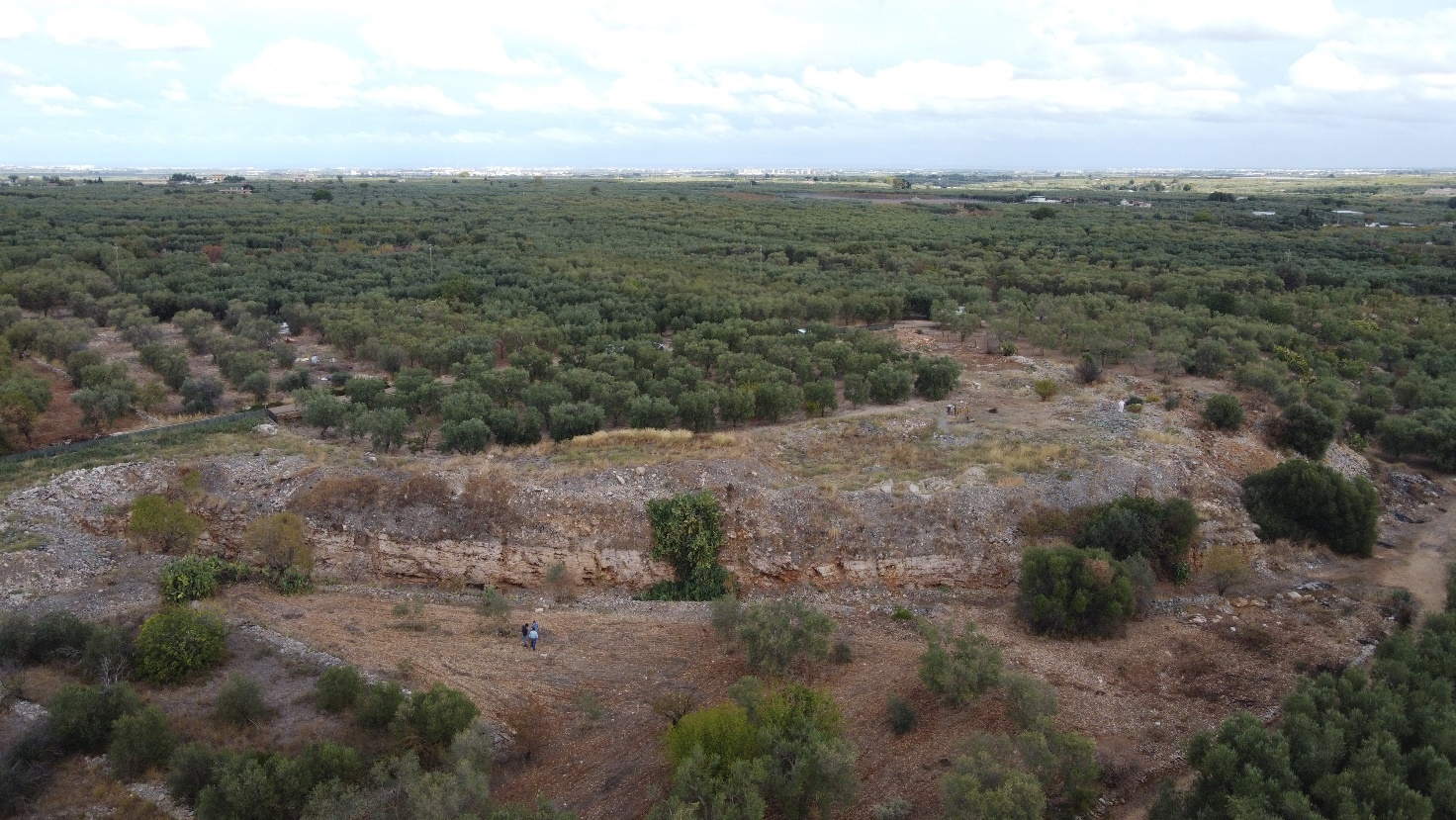 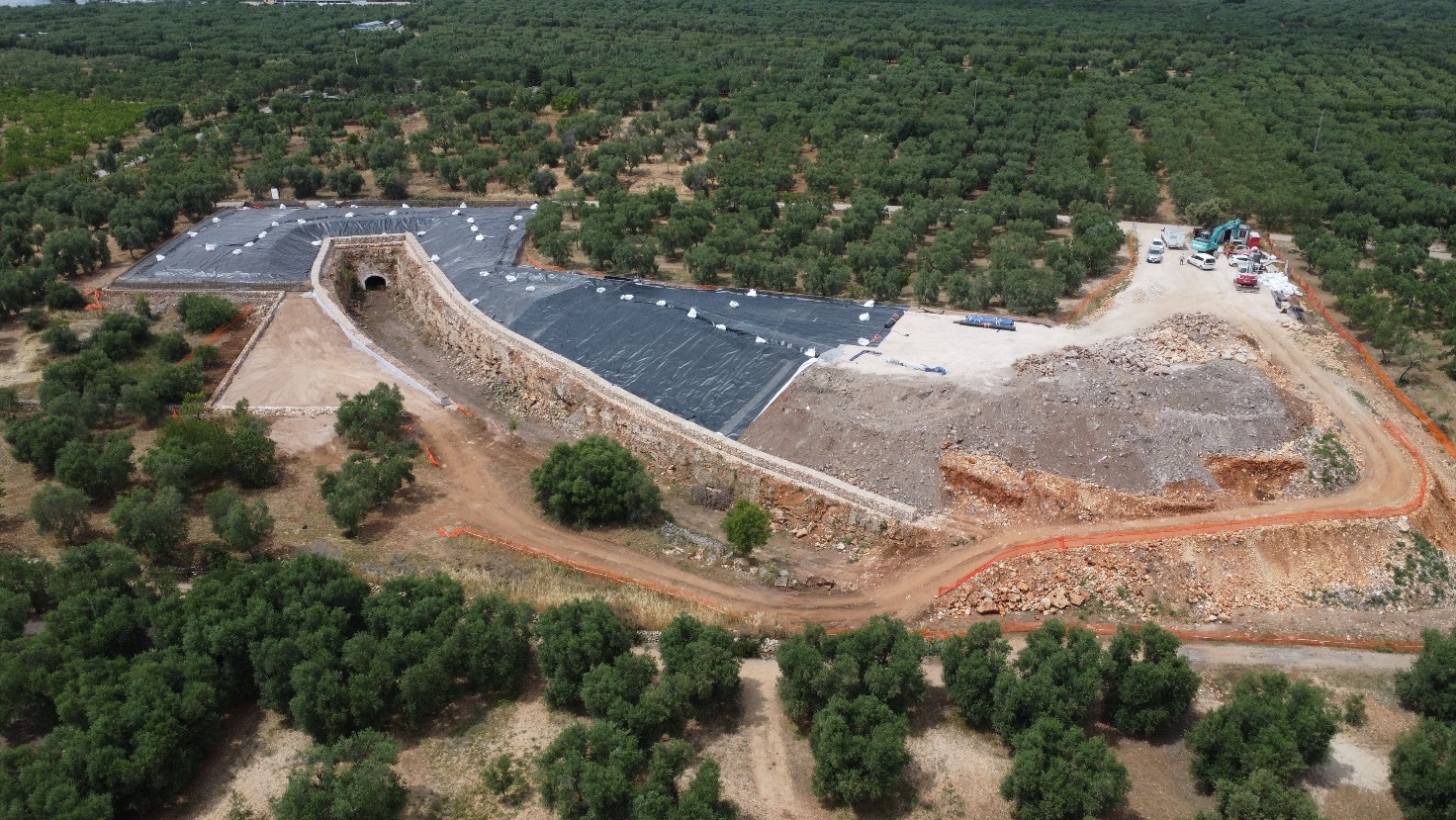 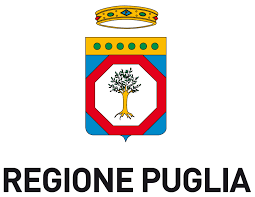 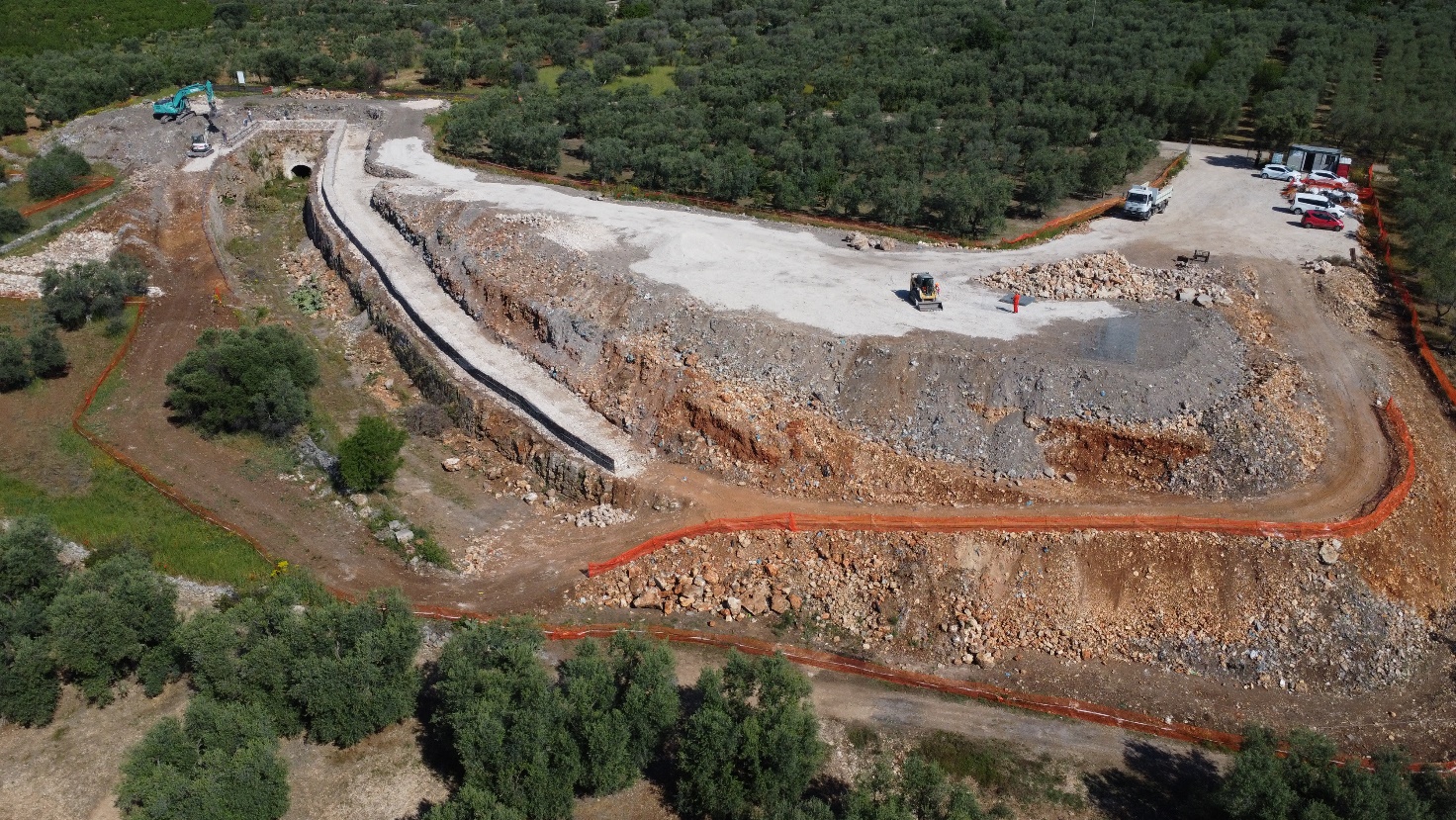 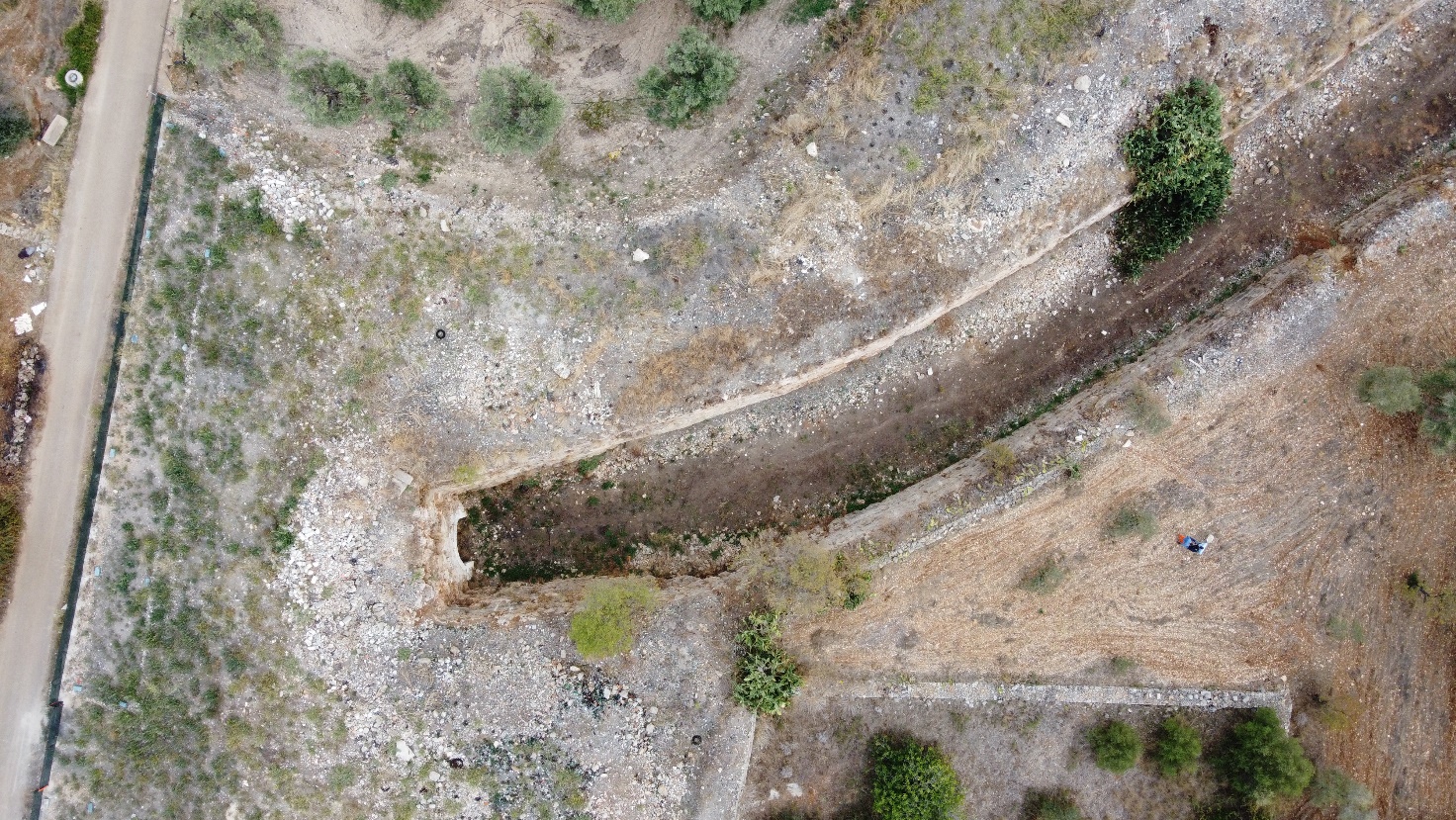 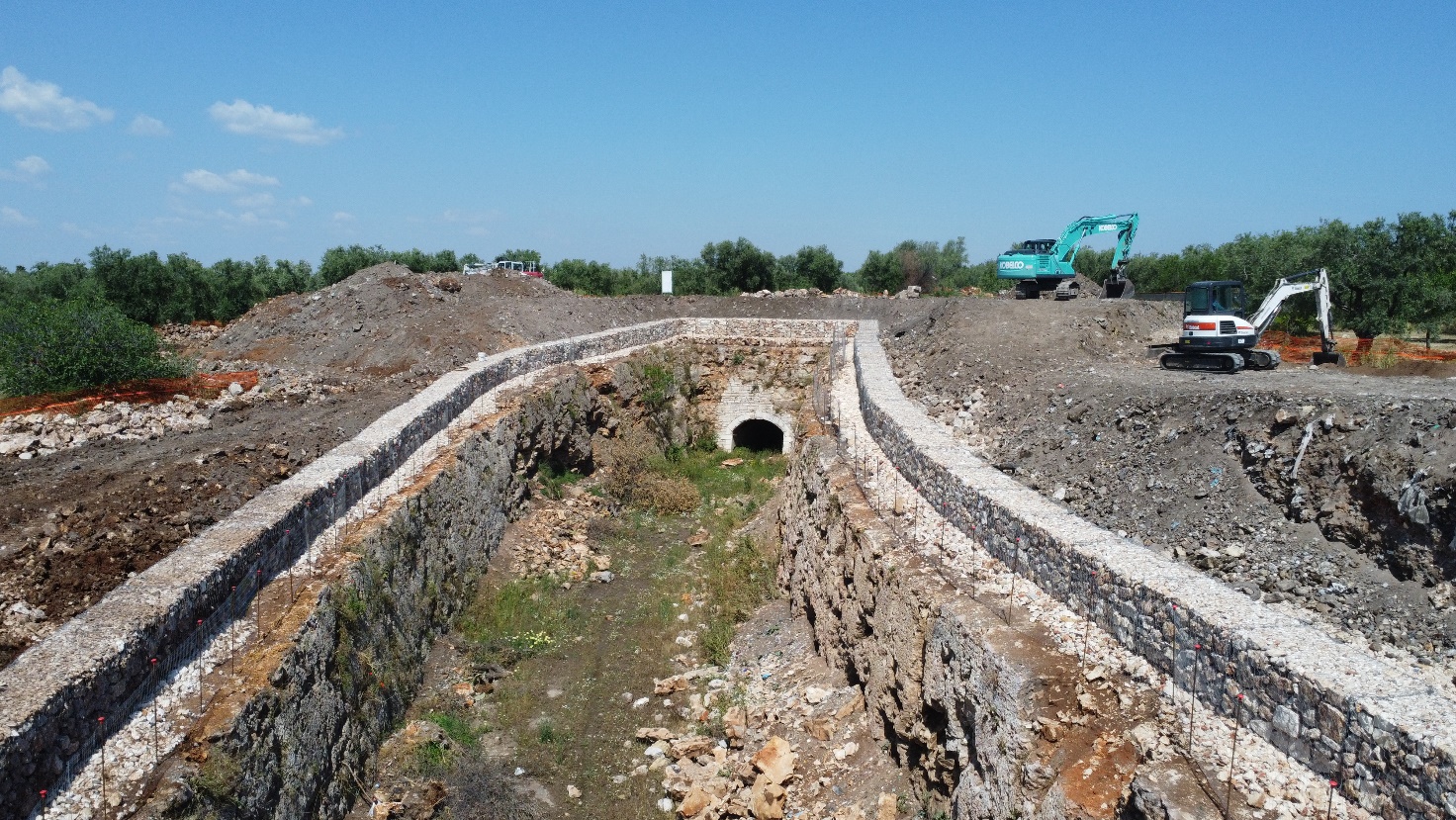 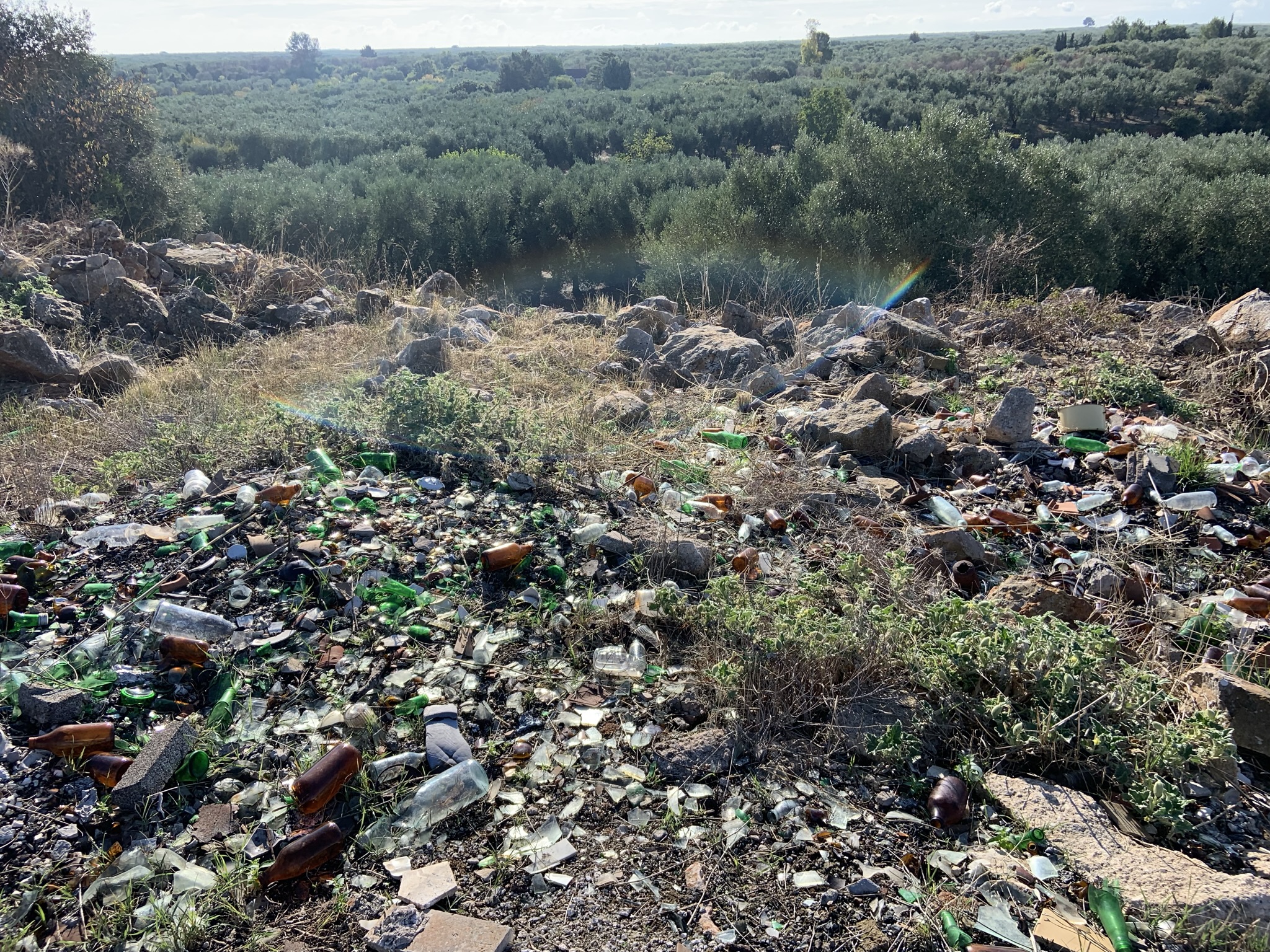 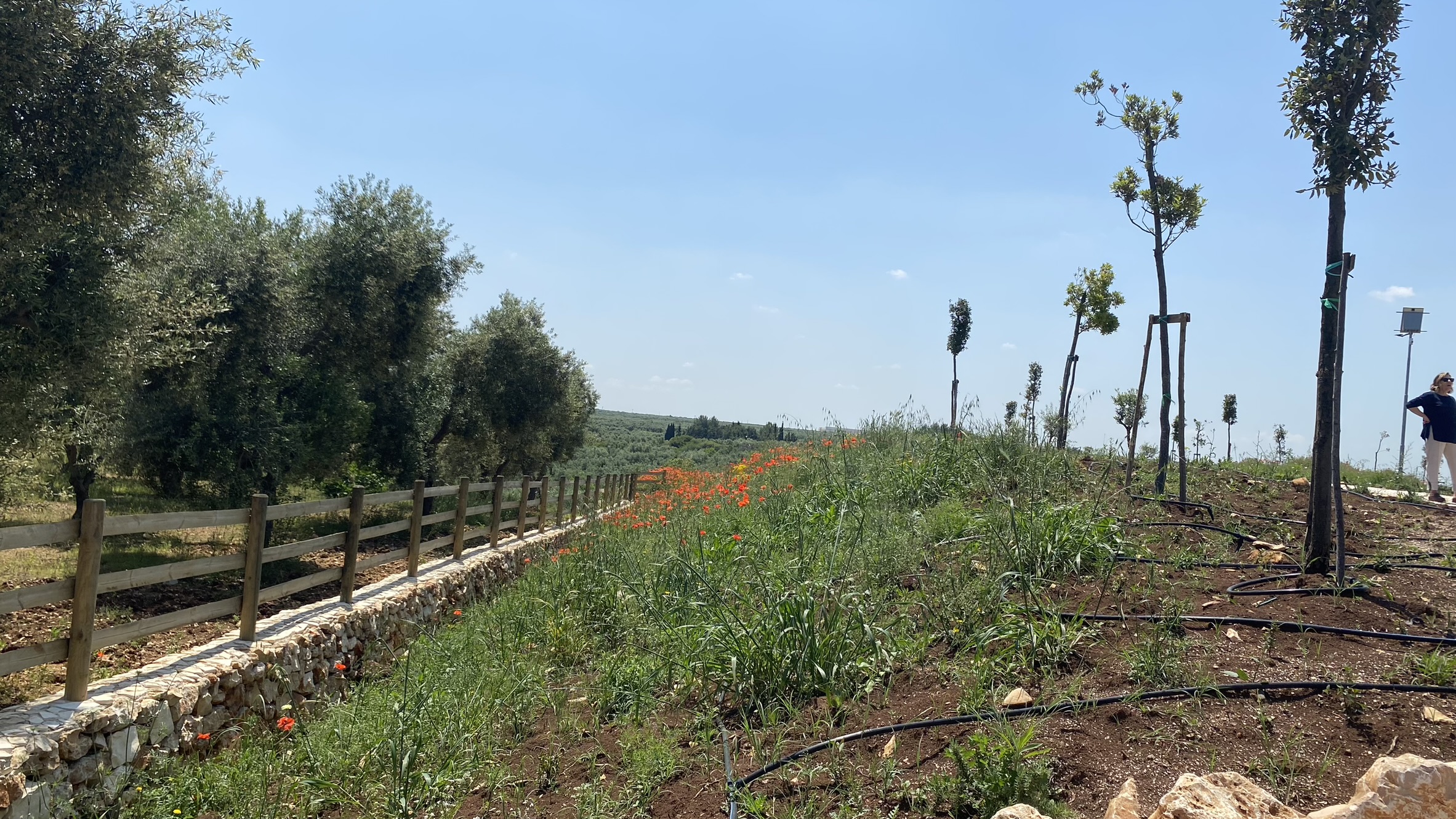 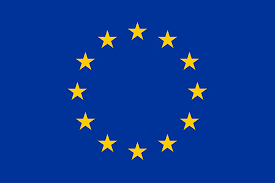 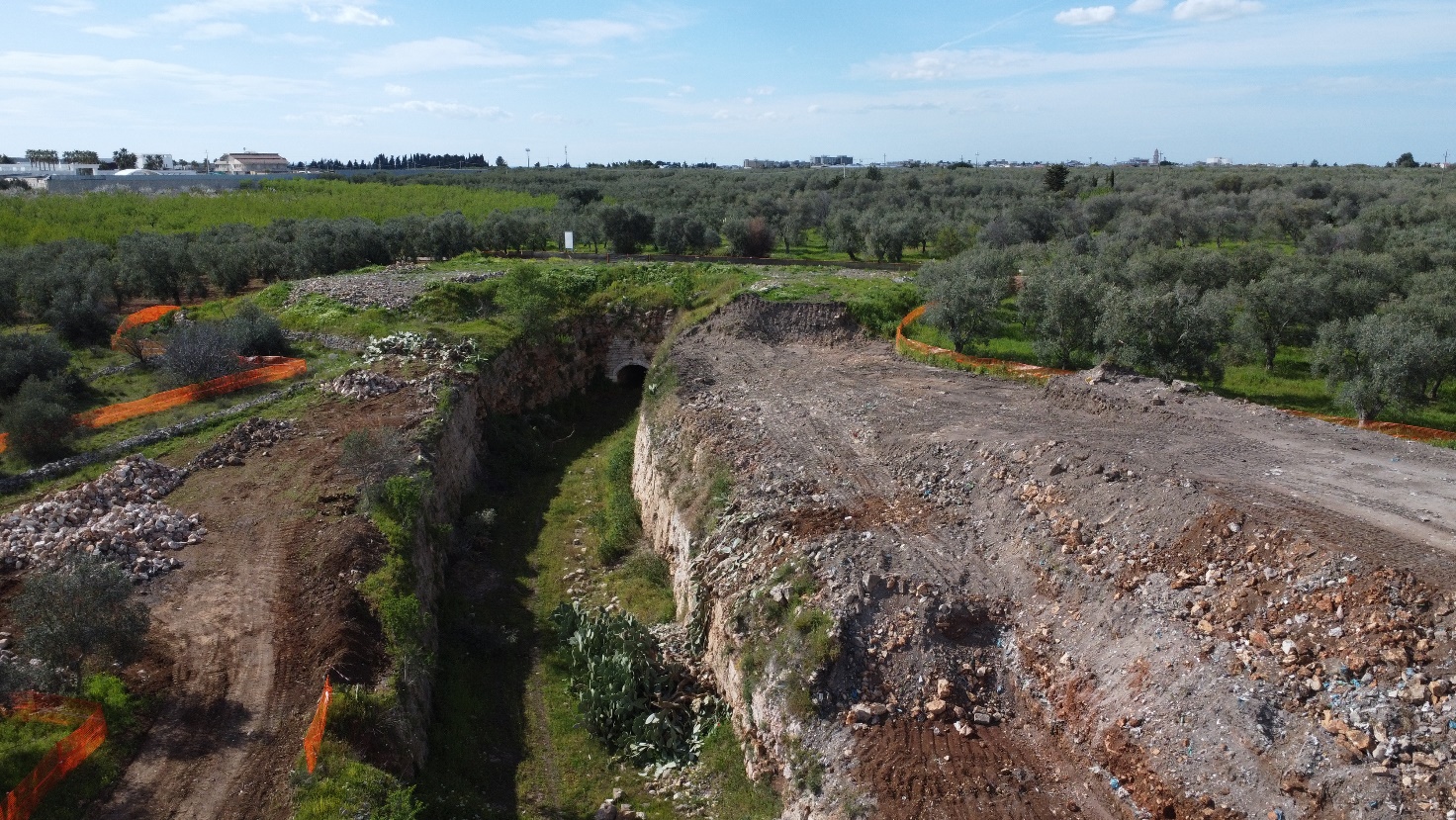 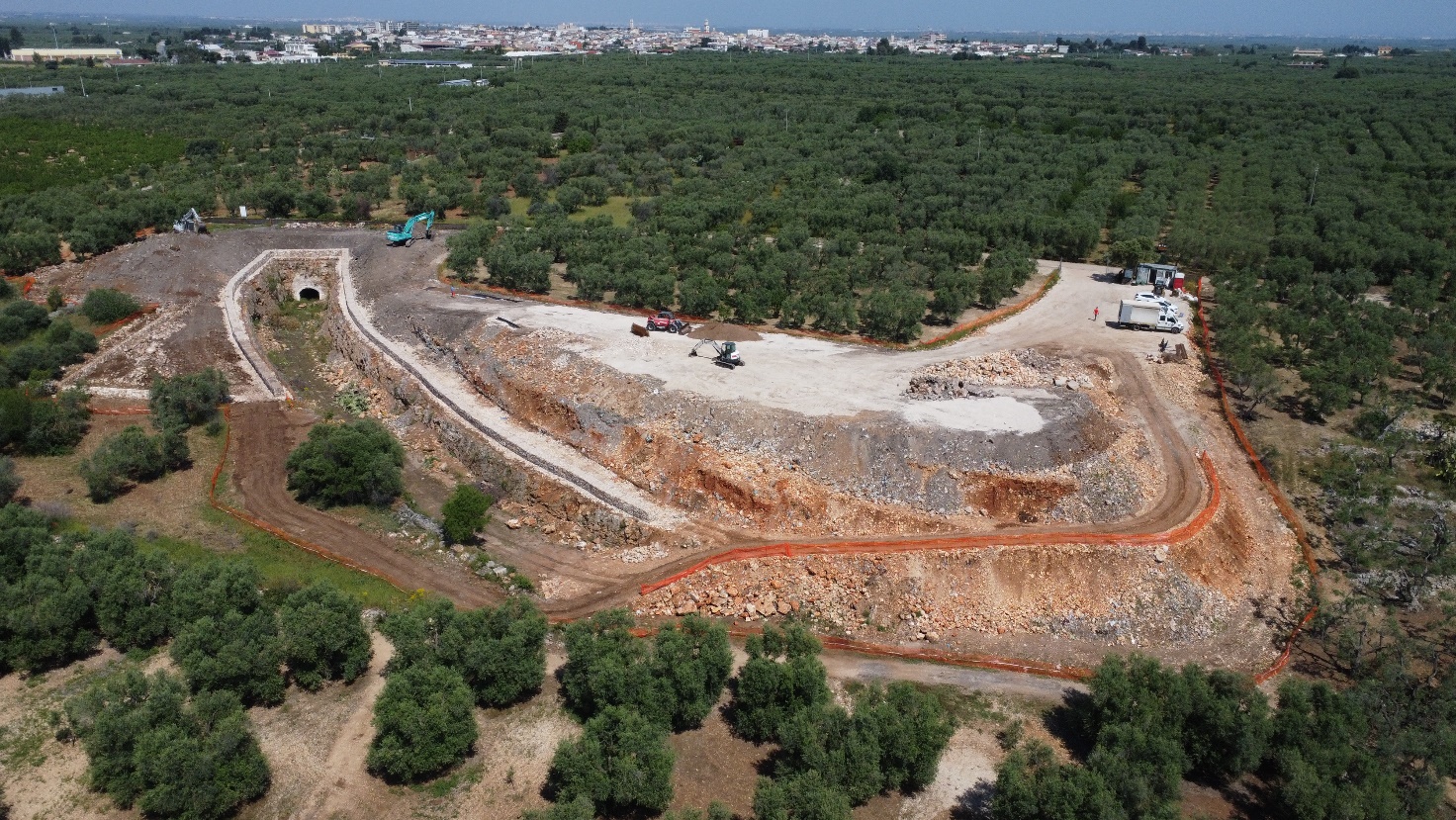 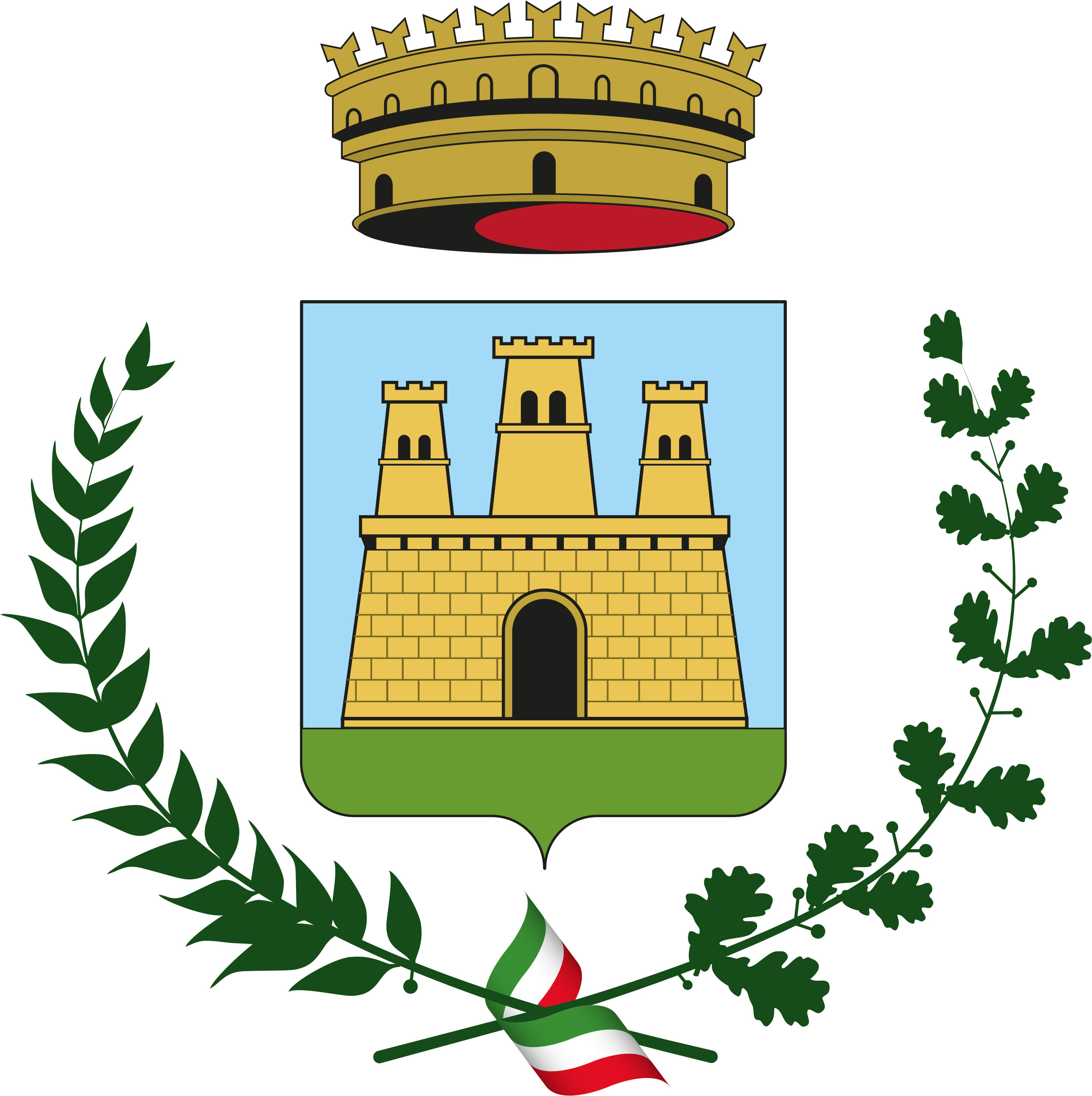 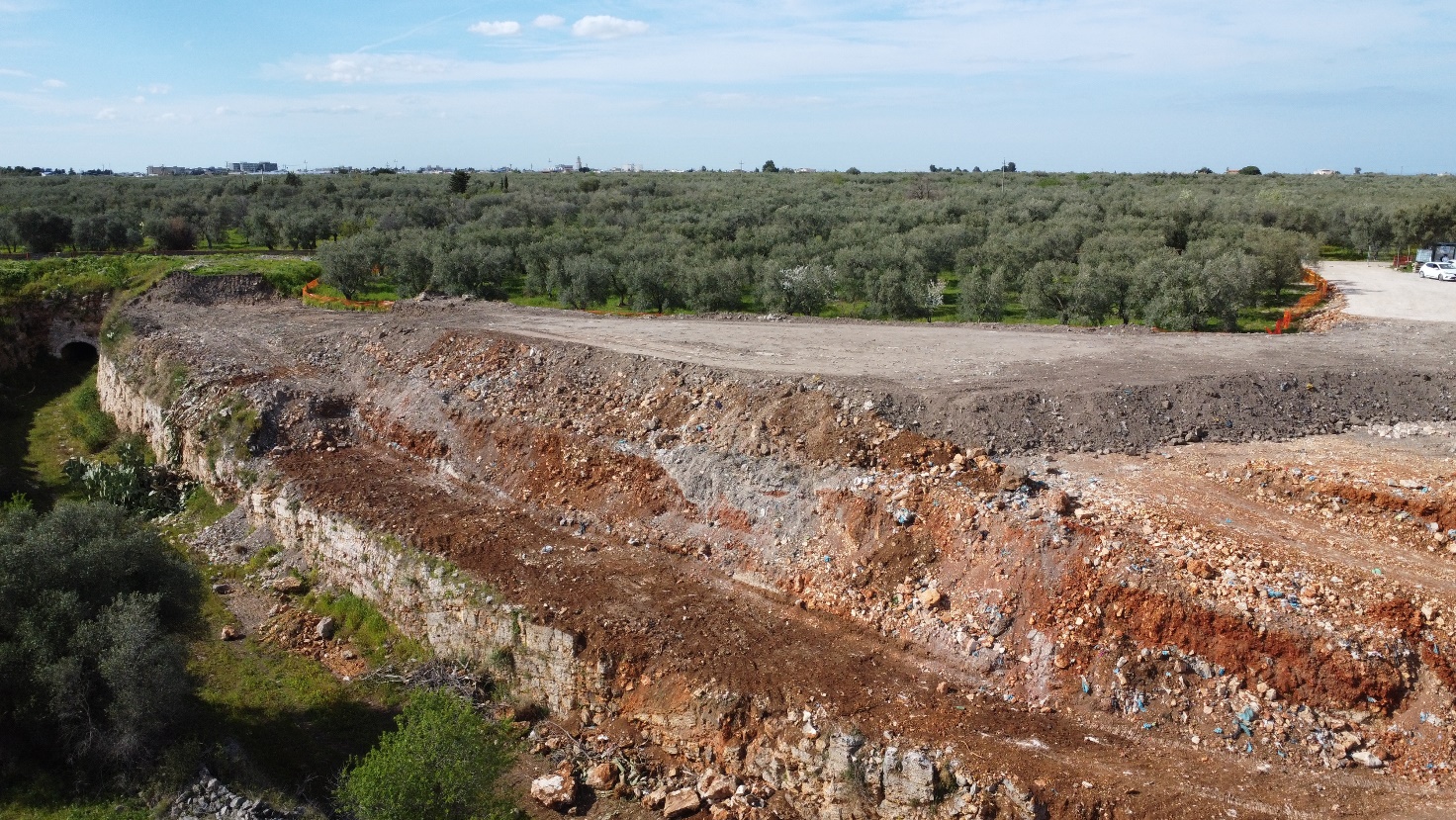 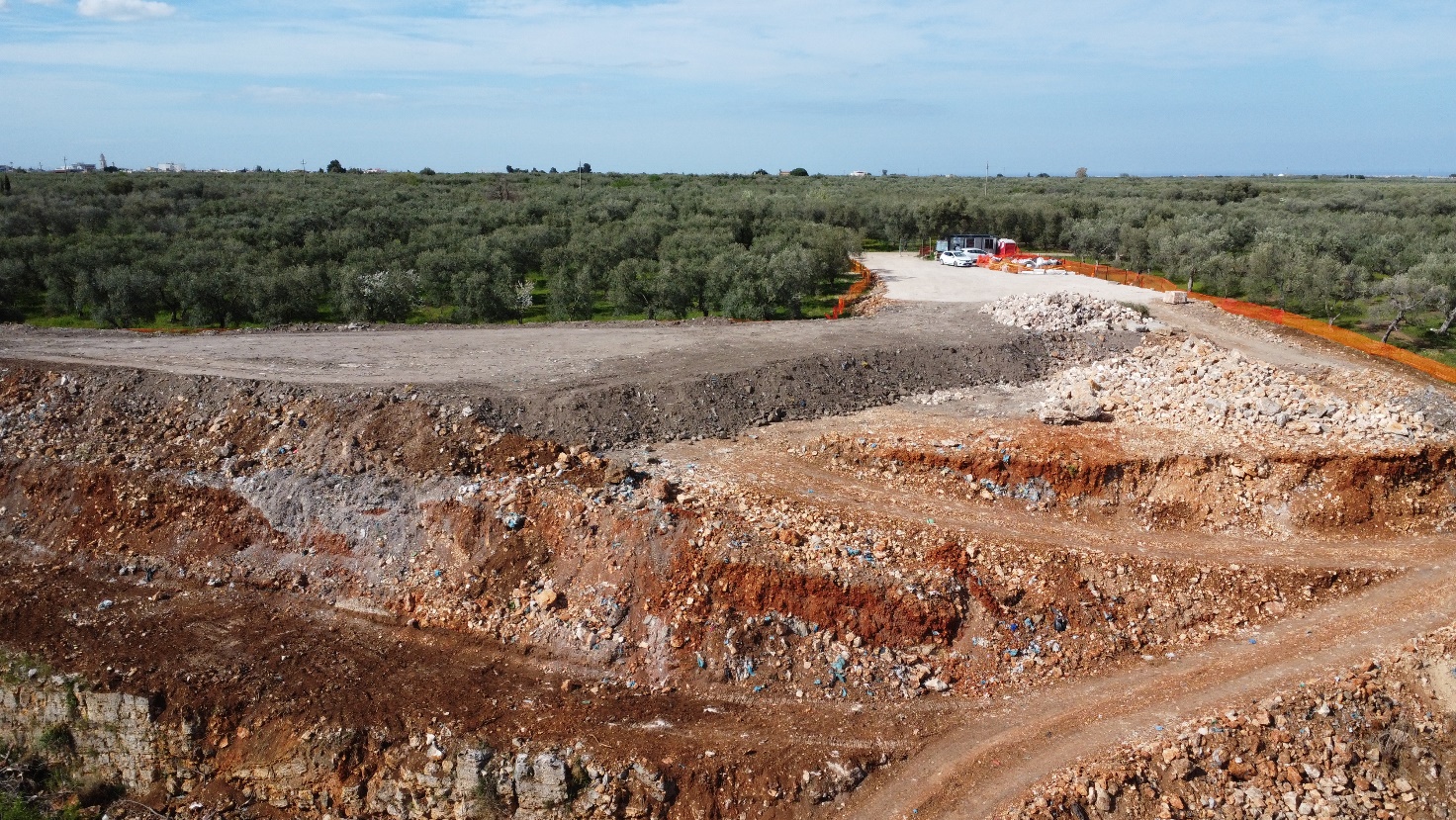 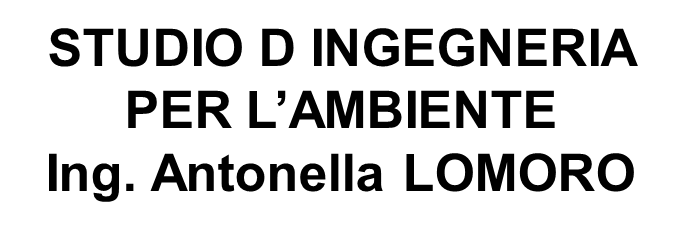 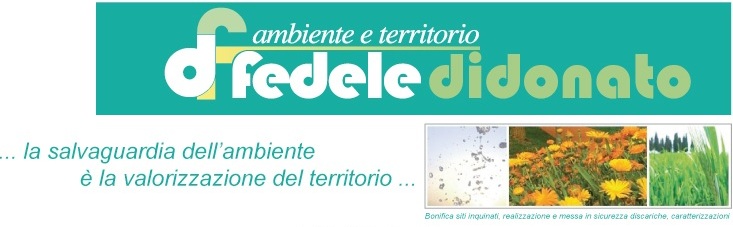 DOPO
PRIMA
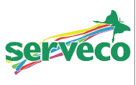 Ing. Antonella Lomoro
Conclusioni
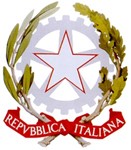 L’intervento di Messa in Sicurezza Permanente (MISP) del sito ha restituito alla collettività un area abbandonata, ex discarica non controllata. 
I monitoraggi eseguiti sul Suolo e Falda hanno confermato l’assenza di contaminazione.
I rifiuti sono stati completamente isolati dalle matrici ambientali e dal contatto diretto accidentale, impedendone qualsiasi dilavamento e diffusione di percolato in falda.
Gli interventi realizzati di rinaturalizzazione dell’area, hanno notevolmente migliorato l’efficacia degli interventi di MISP incidendo significativamente sull’efficacia dell’intervento.
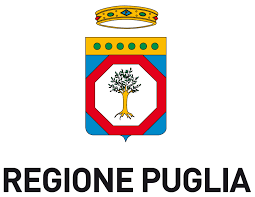 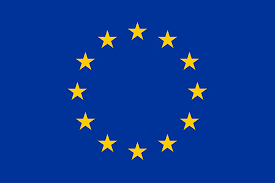 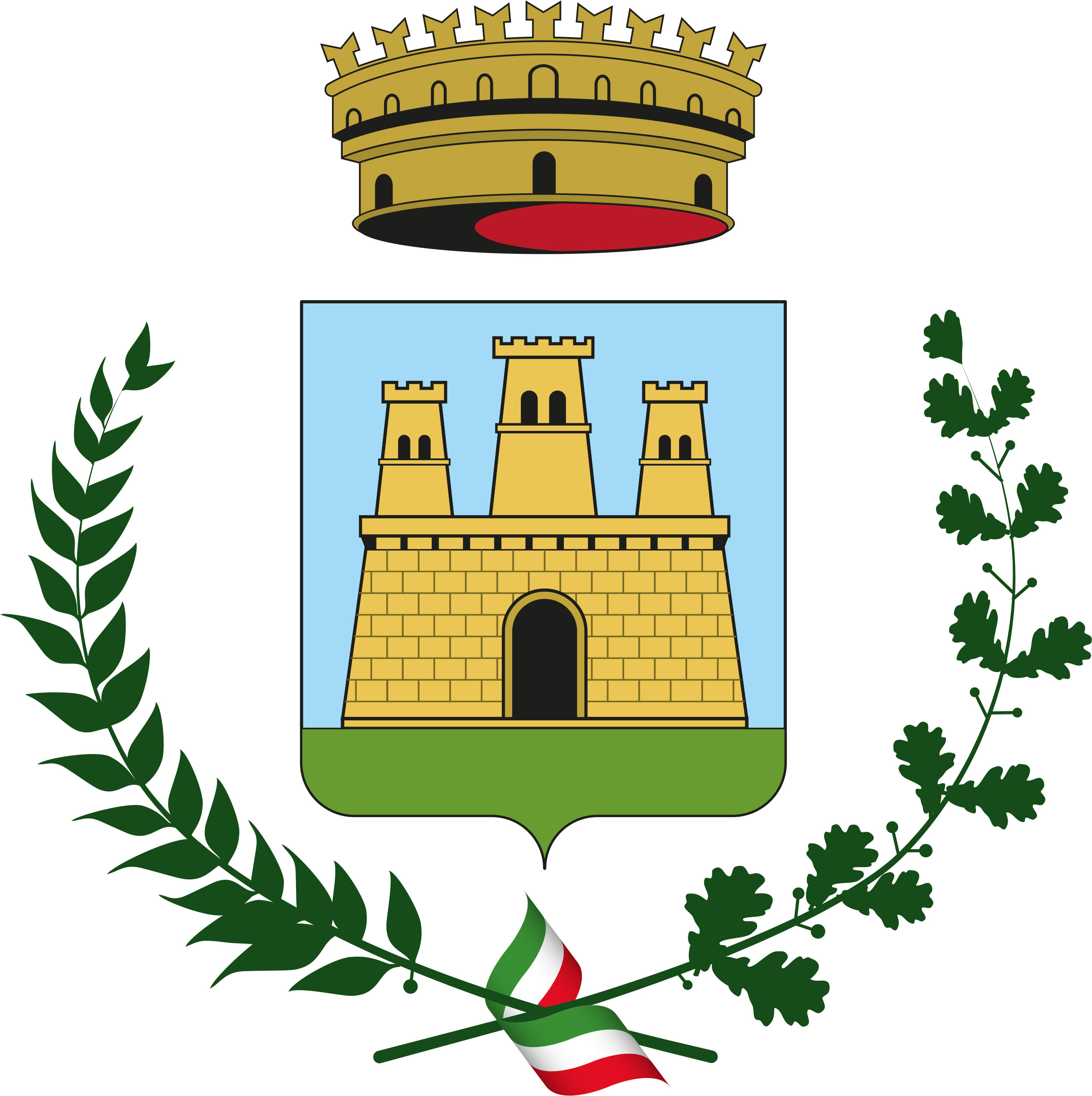 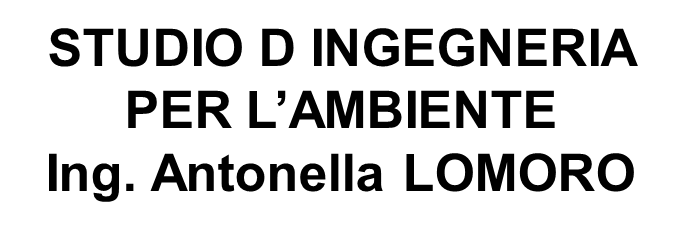 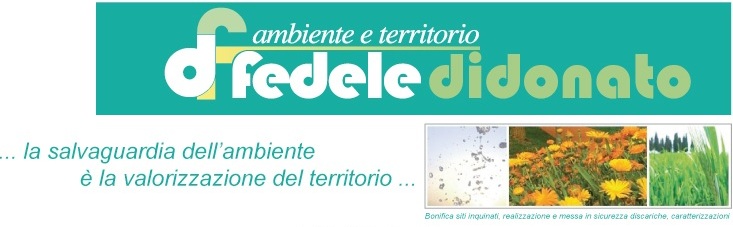 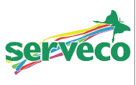 Ing. Antonella Lomoro
[Speaker Notes: In particolare, sulla base delle distribuzioni statistiche delle variabili di input stocastiche, sono stati generati valori casuali in ogni esecuzione di simulazione con 10.000 iterazioni
Assenza sostegno pubblico non convenente per privato]
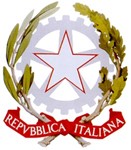 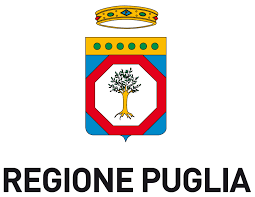 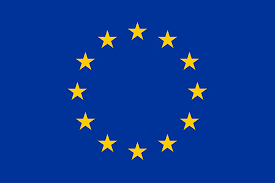 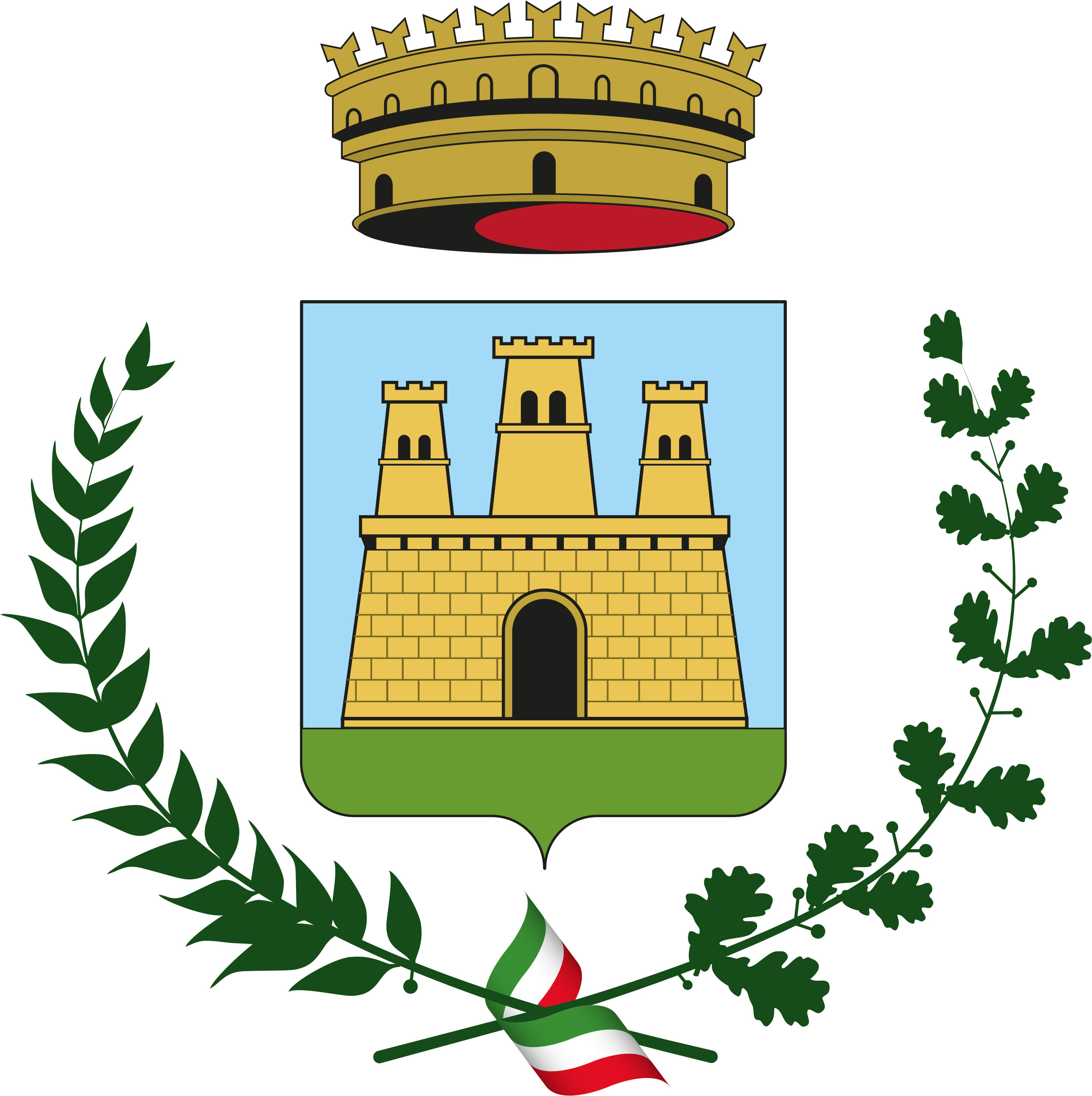 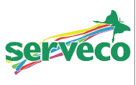 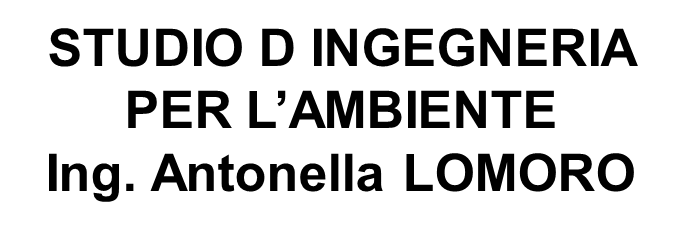 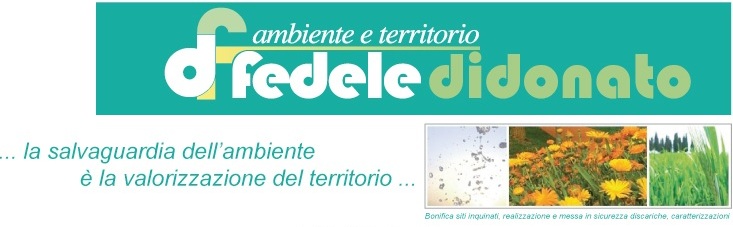 Grazie per l’attenzione!Ing. Antonella Lomoroantonella.lomoro@gmail.com
Ing. Antonella Lomoro
[Speaker Notes: In particolare, sulla base delle distribuzioni statistiche delle variabili di input stocastiche, sono stati generati valori casuali in ogni esecuzione di simulazione con 10.000 iterazioni
Assenza sostegno pubblico non convenente per privato]